The Foundation of your 
School is Easy Success Framework
Clarity = Success
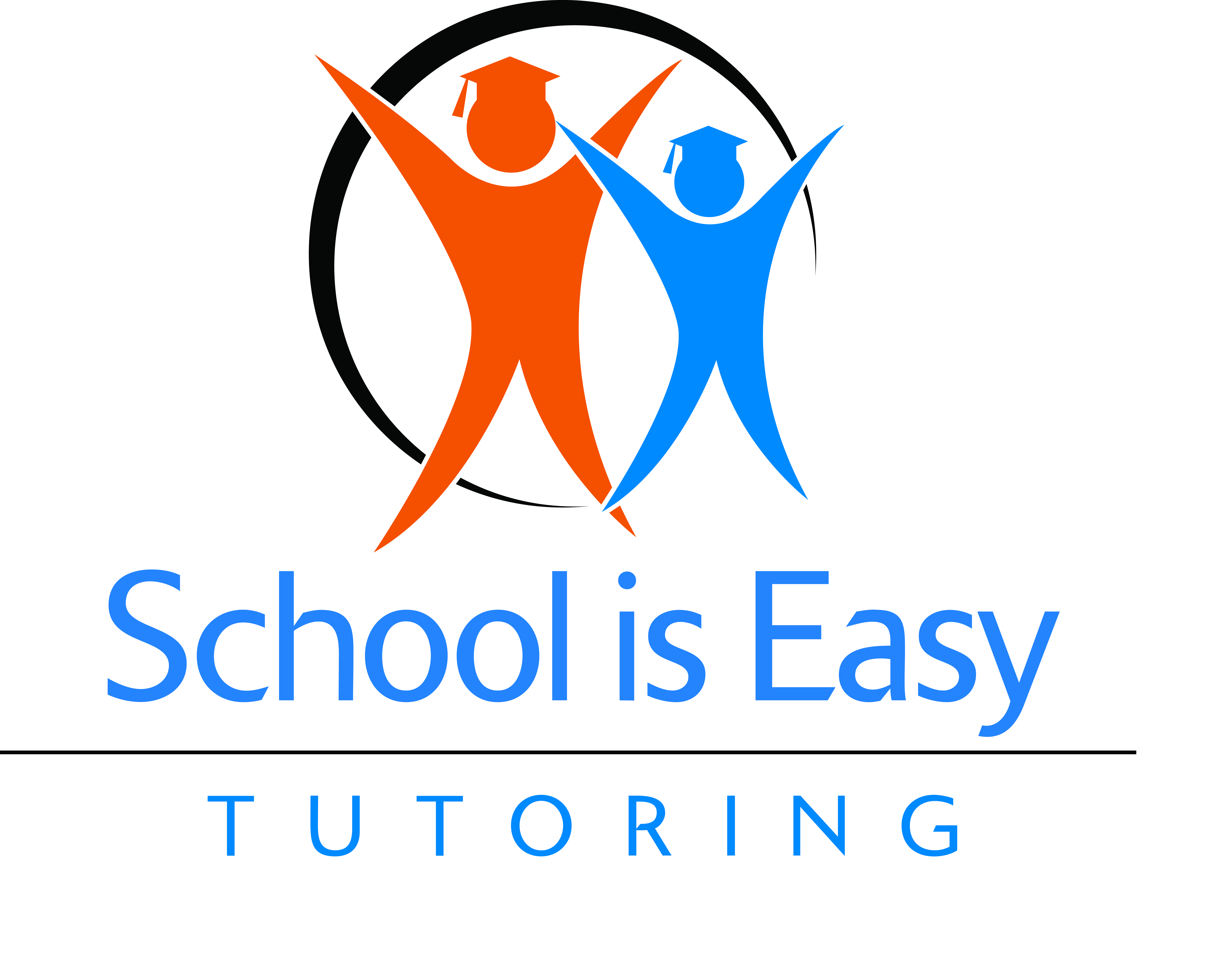 March ‘22_JP
1
Clarity = Success
Key Points
The New You!
You are the Brand
Brand (con’t) 
Deeper Dive on Target Audience
Mind Set
The type of  business you’re in
What do you do?
2.1 What makes up the SIE Brand
Business Model
USP
Target Audience
Identification & Reputation
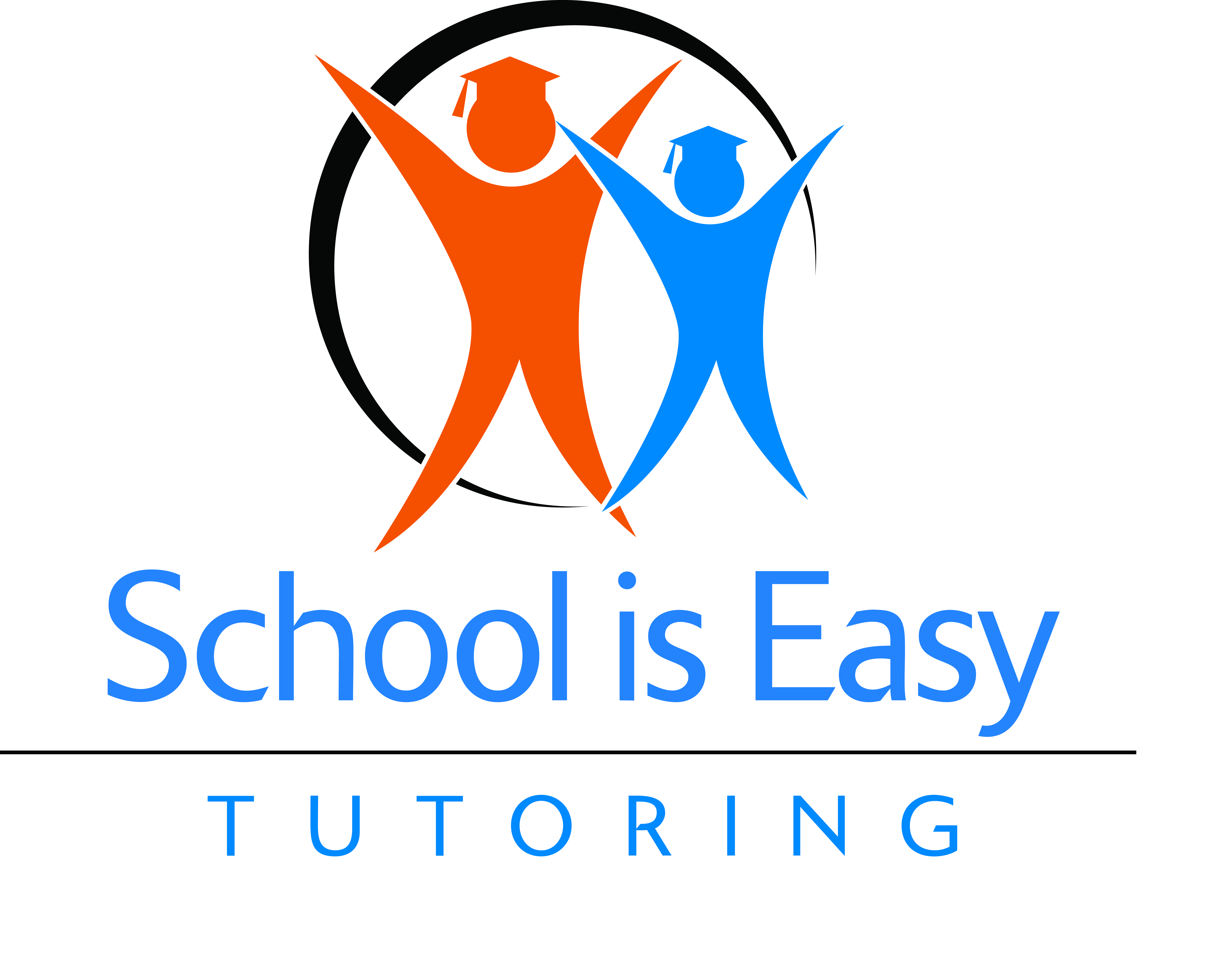 2
Clarity = Success
1. The New You
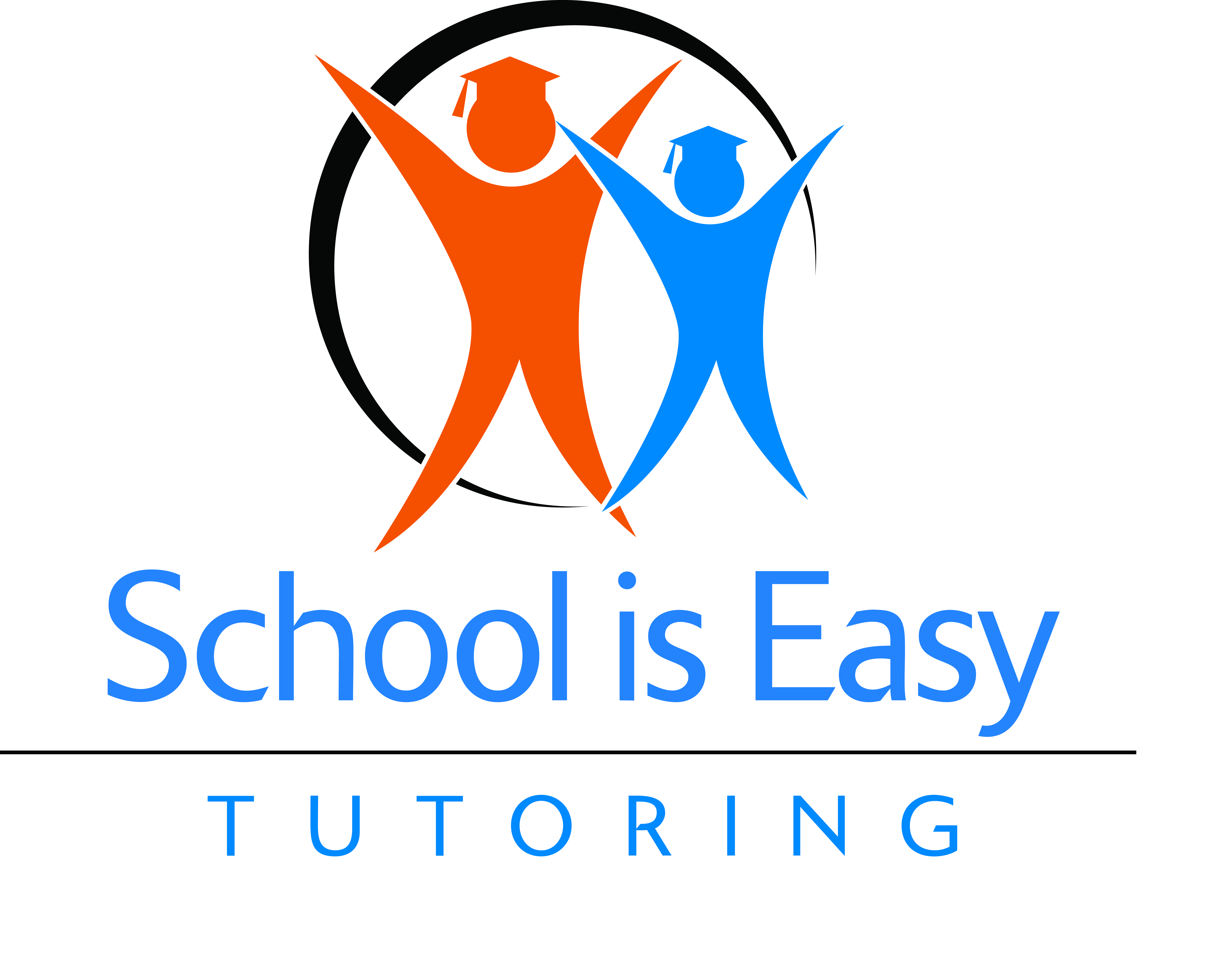 3
THE NEW YOU!
“My name is <first name, last name> and
 I am a School is Easy business owner.”
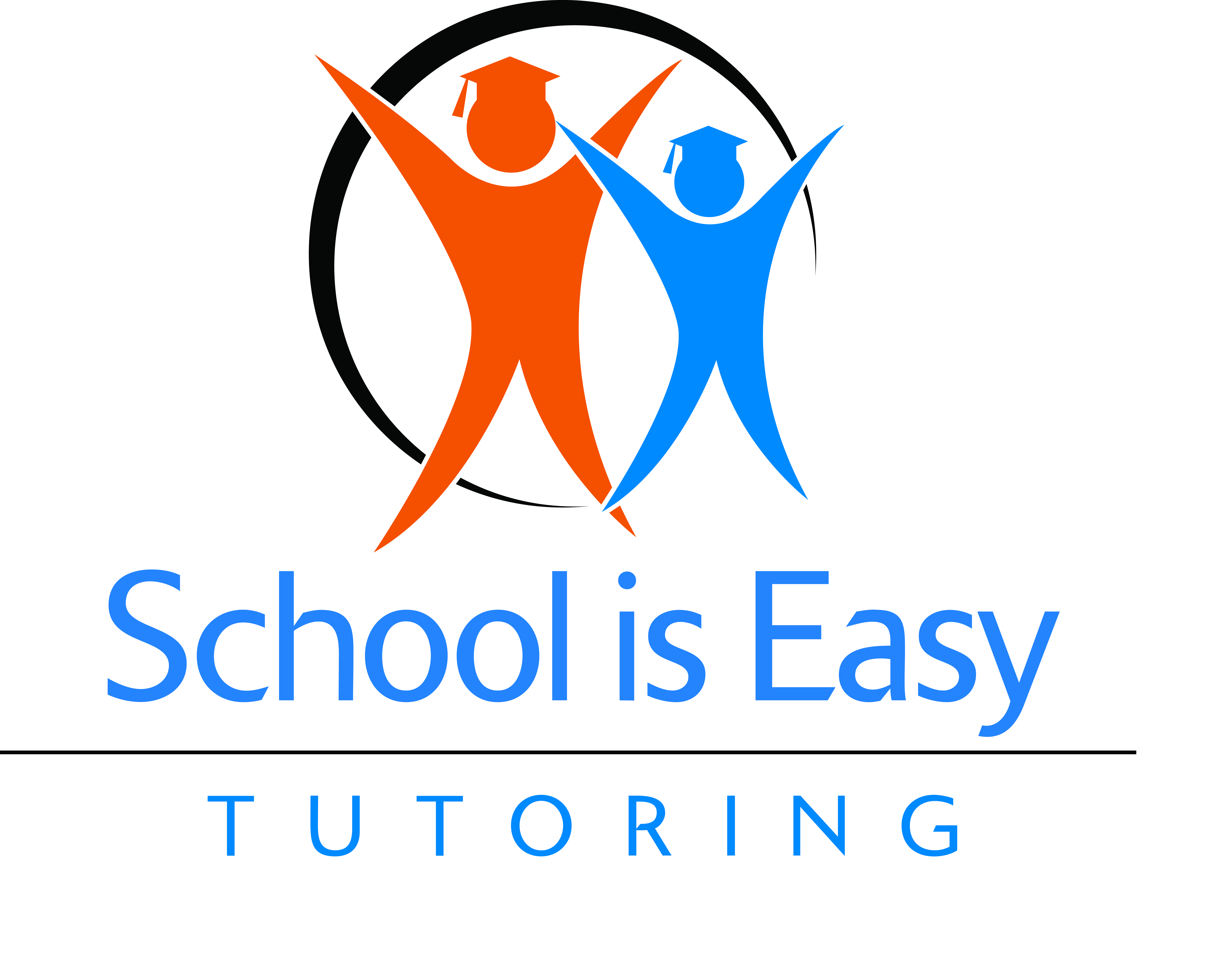 4
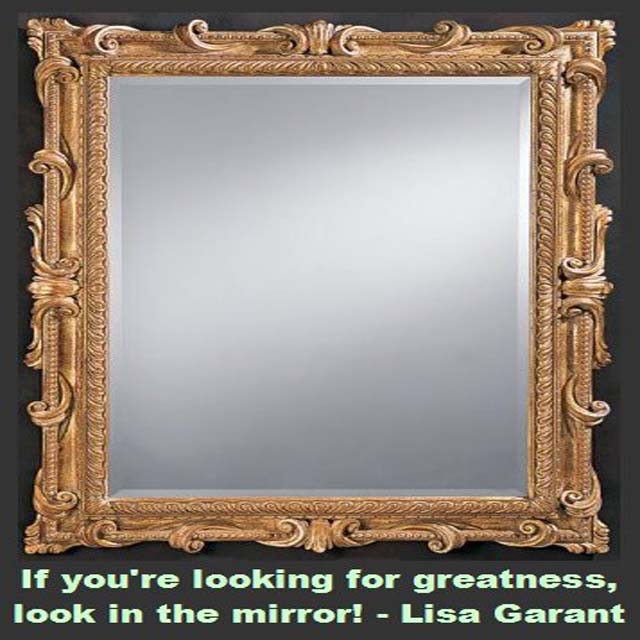 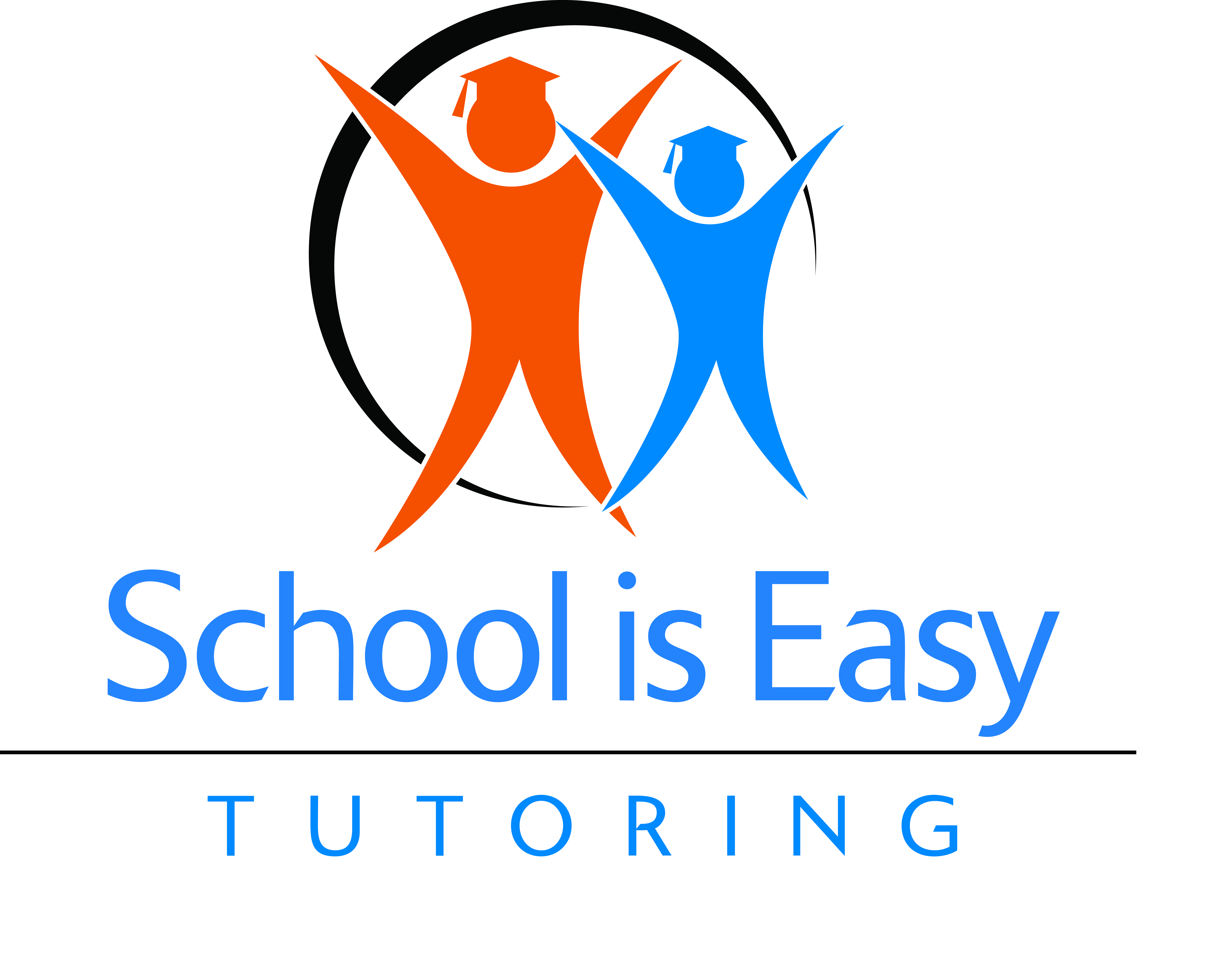 5
Clarity = Success
2. You are the Brand
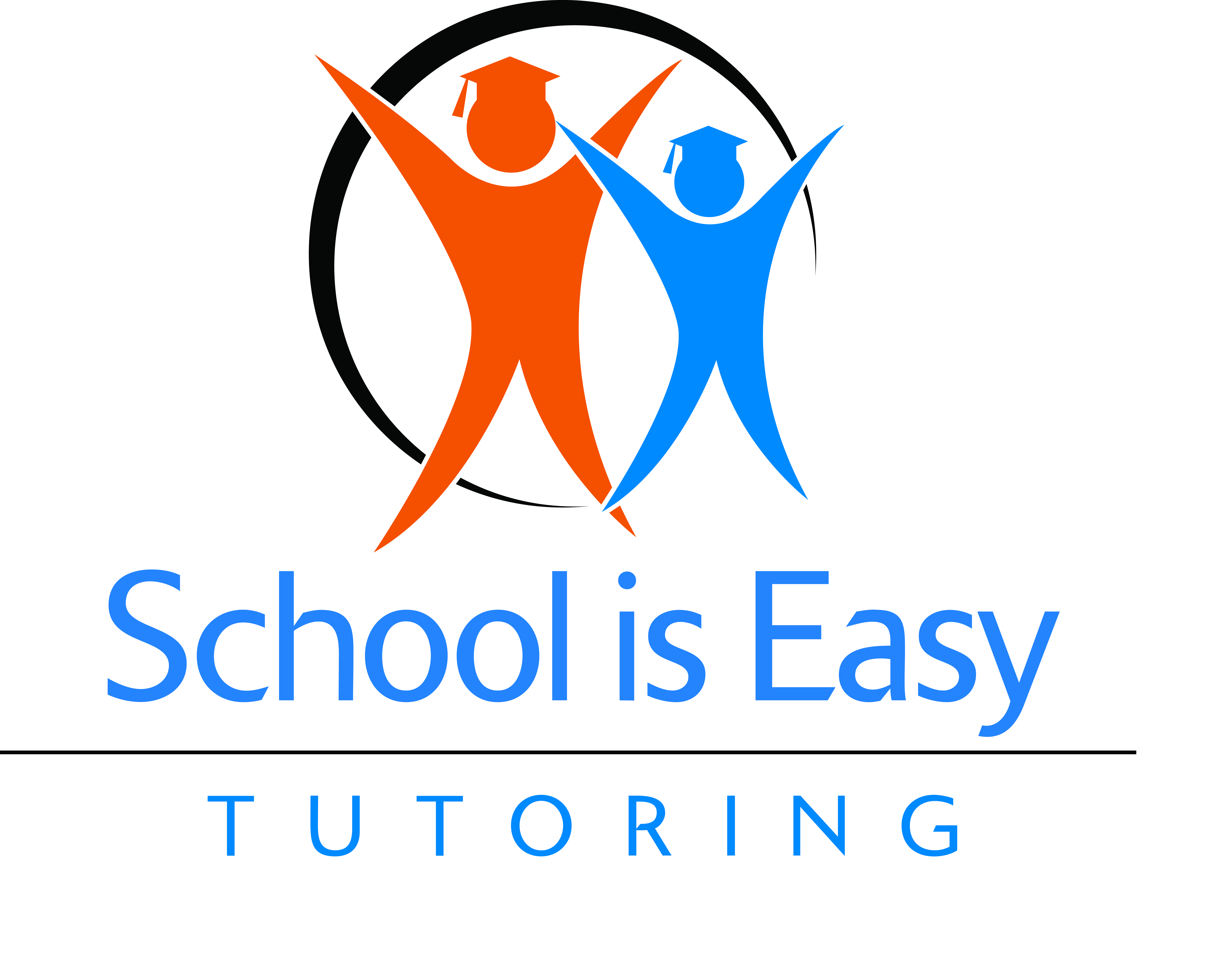 6
So, what does that mean? You Are The BRAND?
BRAND 
What differentiates School is Easy in the market place.	

BRAND 
Comes alive through:
	Team - owner, tutor, teachers, clients & partnerships
	Logo - recognizable, fun
	Community - presence & involvement

BRAND
What others say about you once you have left the room.
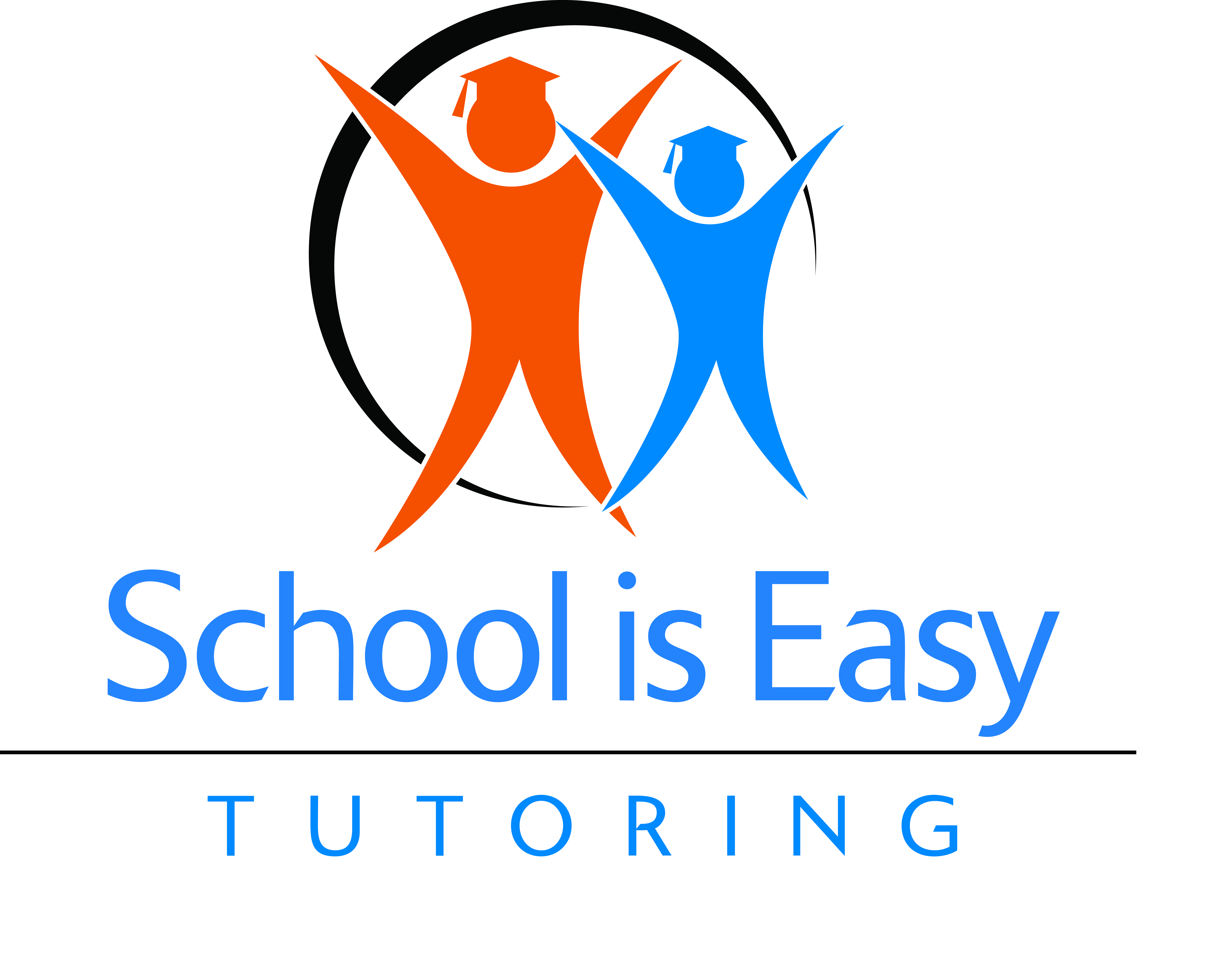 7
What makes up the SIE Brand?
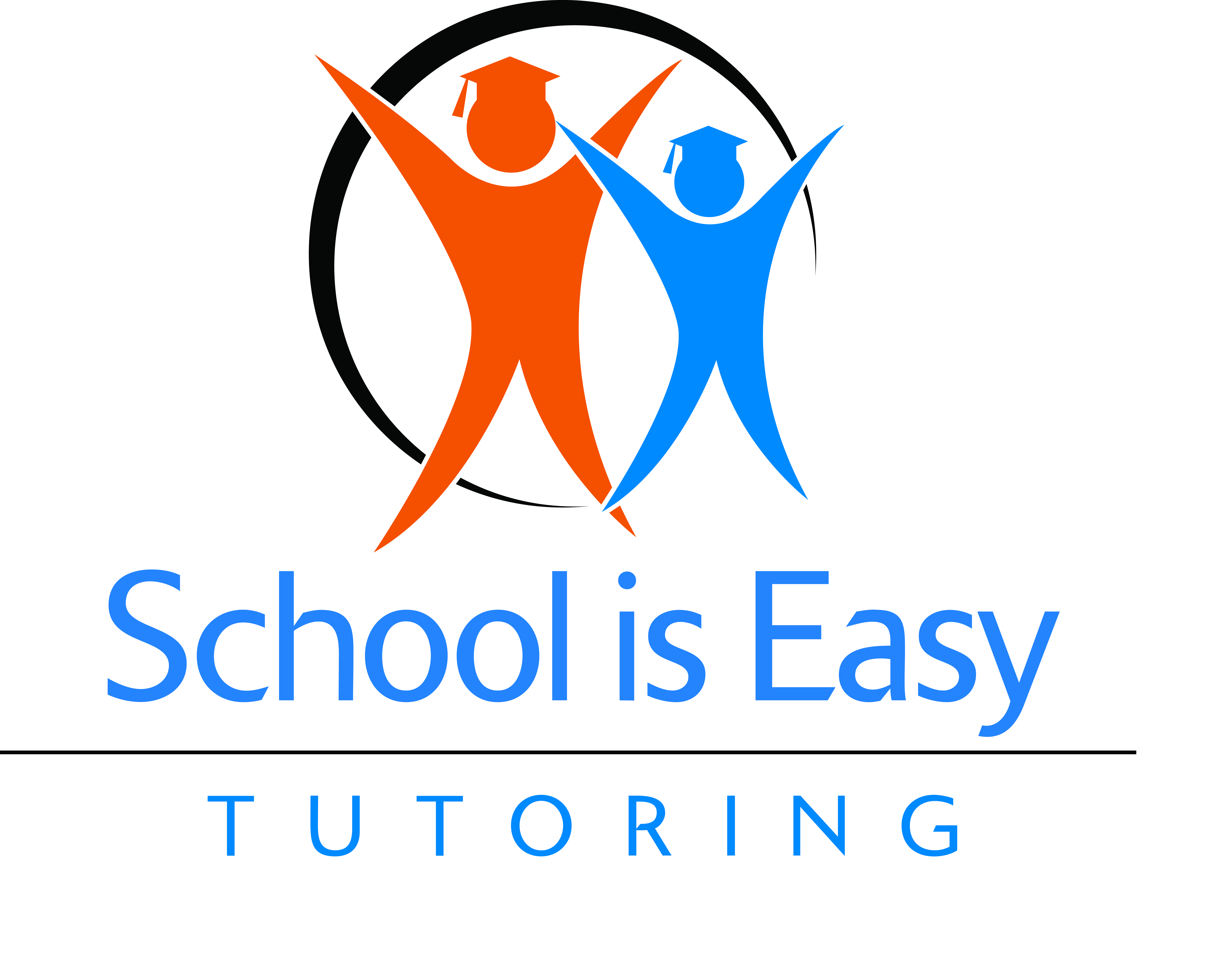 8
Tutoring Business Models
SIE  Model
1. Market Place
pure self-serve search and match, 
no admin intervention for service or problem solving (ie: Wyzant)
 cost is primary driver for parent
3. Full Service
full service and test prep companies
one or more educational experts with insight into types of instructors that will work best with students given the company’s educational philosophy
may have training & development programs for instructors
oversee client intake leading to better assessment and prescribed corrective plans
Leverage educational expert’s ability to hire and develop instructors, full service can pay tutors less and charge client more
most full service are positioned as a physical location (brick and mortar)
4. Hybrid
strives to replicate the level of service of the full service without a physical location
2. Broker / Agency
‘intake specialist” 
fields the call & does the work of matching tutor and student. 
Relies on volume and low overhead. 
little oversight of ongoing tutoring session however, “specialist” is available to help with scheduling issues (this is the primary value add for the parent)
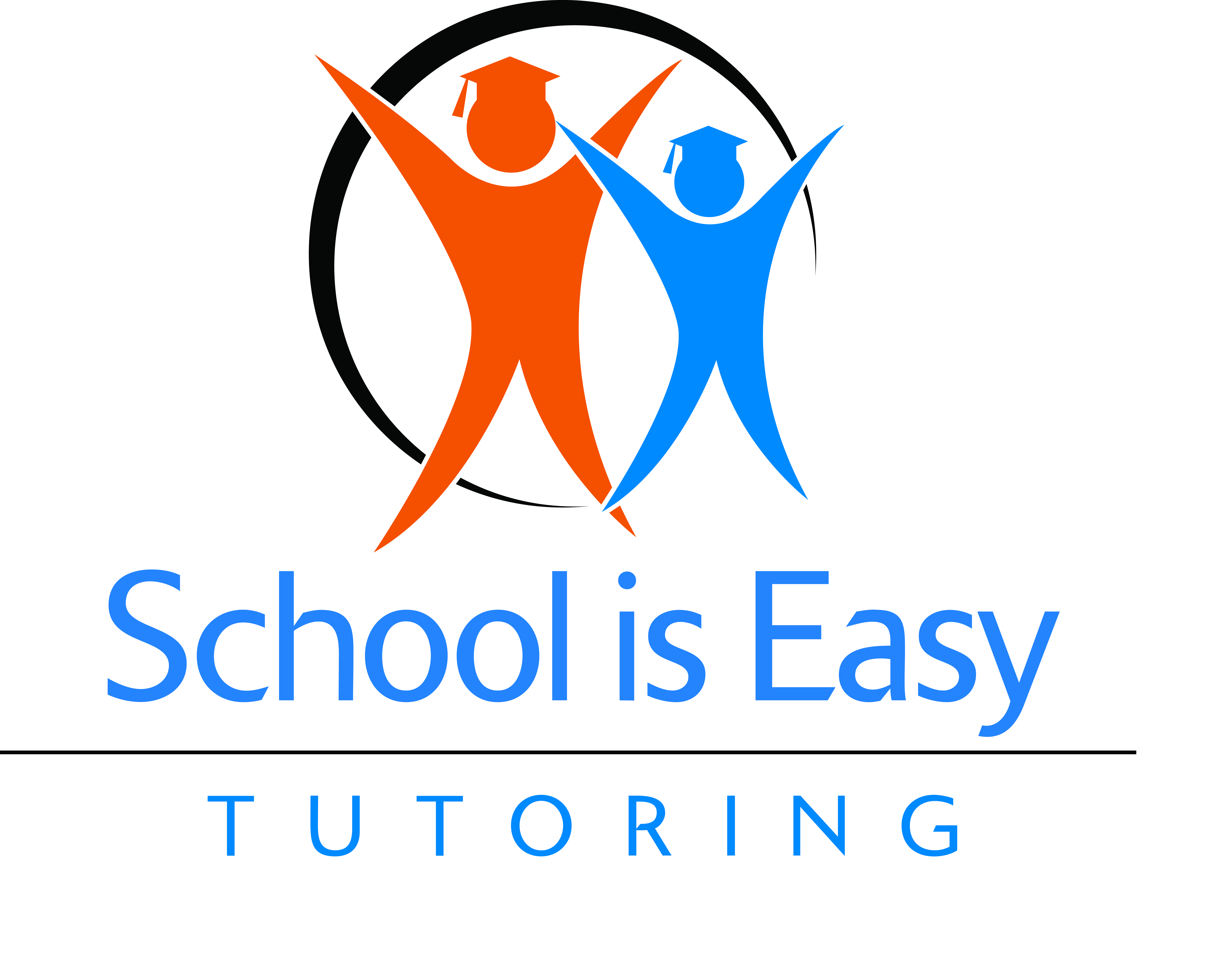 9
BRAND Unique Selling Proposition (USP)What differentiates us in the market place
At School is Easy we personalize our learning. 
At School is Easy we are here to meet our students needs and goals. 
At School is Easy we work together to make a difference. 
At School is Easy we embrace diversity.
HOW do we do this?
At School is Easy we do not own our own curriculum rather we personalize the learning to meet & help the student where they are in their learning right now.  
At School is Easy,  we are interested in our student’s future goals and what he or she may need help with to get them their.  For example,  organizational skills. Children may not be taught how to organize themselves in order to get things done on time, at school is Easy, we’ll help with that. 
At School is Easy we are not the solution, rather we work together to make a difference. Communication flows between the Parent, Teachers, the Student and School is Easy to ensure we have the right plan in place.  
At School is Easy we conduct  a comprehensive Learning Consultation to best understand and adapt  to all learning styles, personalities and learning challenges.  Our tutors work one to one with each student, and are motivated and qualified to support learning in a fun and memorable way for our students.
USP
10
BRAND Our Target Audience
Target Audience
Parents / Grandparents
Children
Our staff & tutors
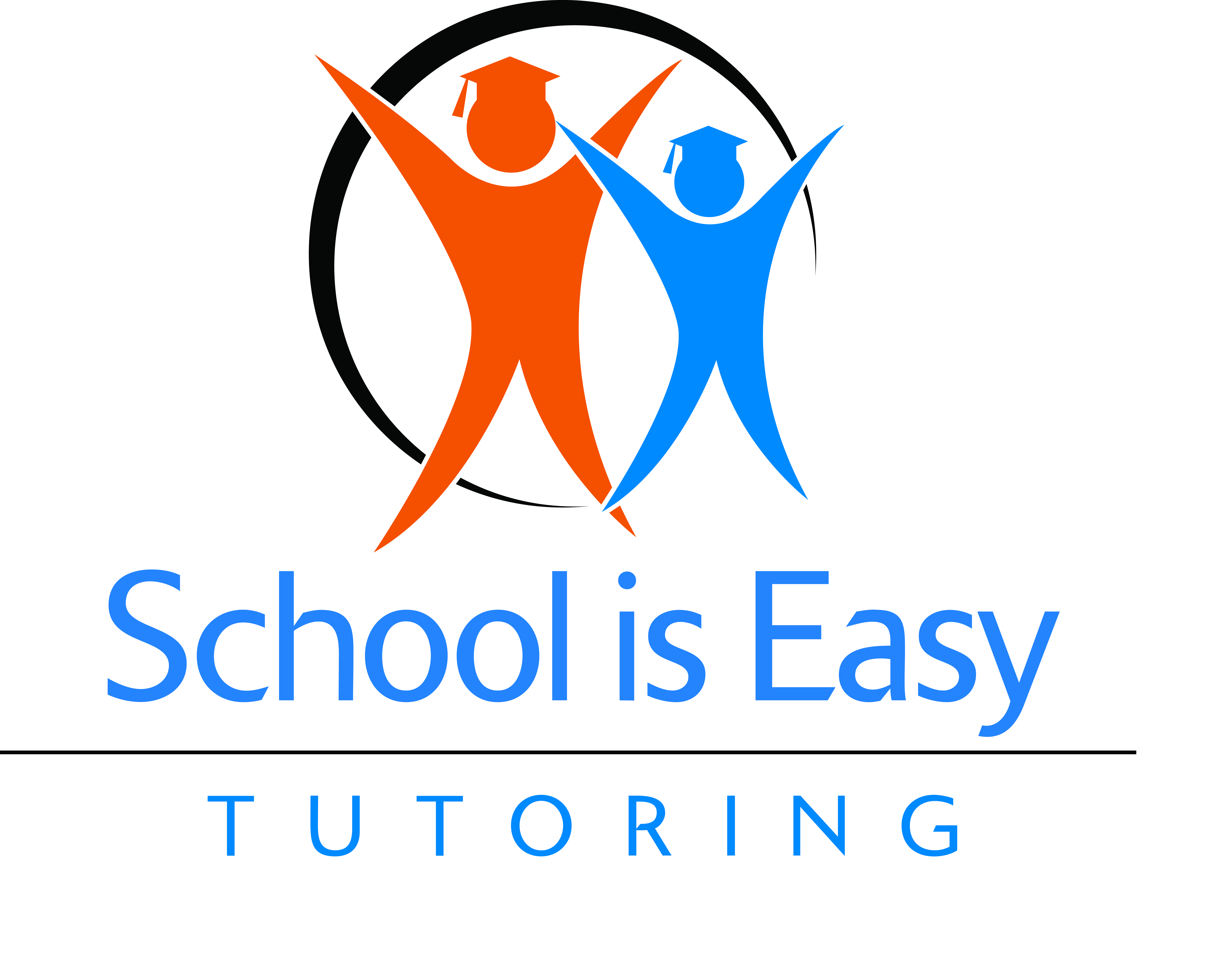 11
BRAND Identification
Identification & Reputation
Trademarked logo
without alterations: the approved colors, tag lines and graphics 
You & Staff 
branded apparel / car wrap  / shopping totes etc.
communication manner with customers (students AND parents); knowledgeable, helpful and caring
Advertising (in all media), 
truthful, accurate and uses approved advertising assets—images, logos, taglines, fonts, etc. 
Messaging that is correct (AND proofread for grammar and spelling)
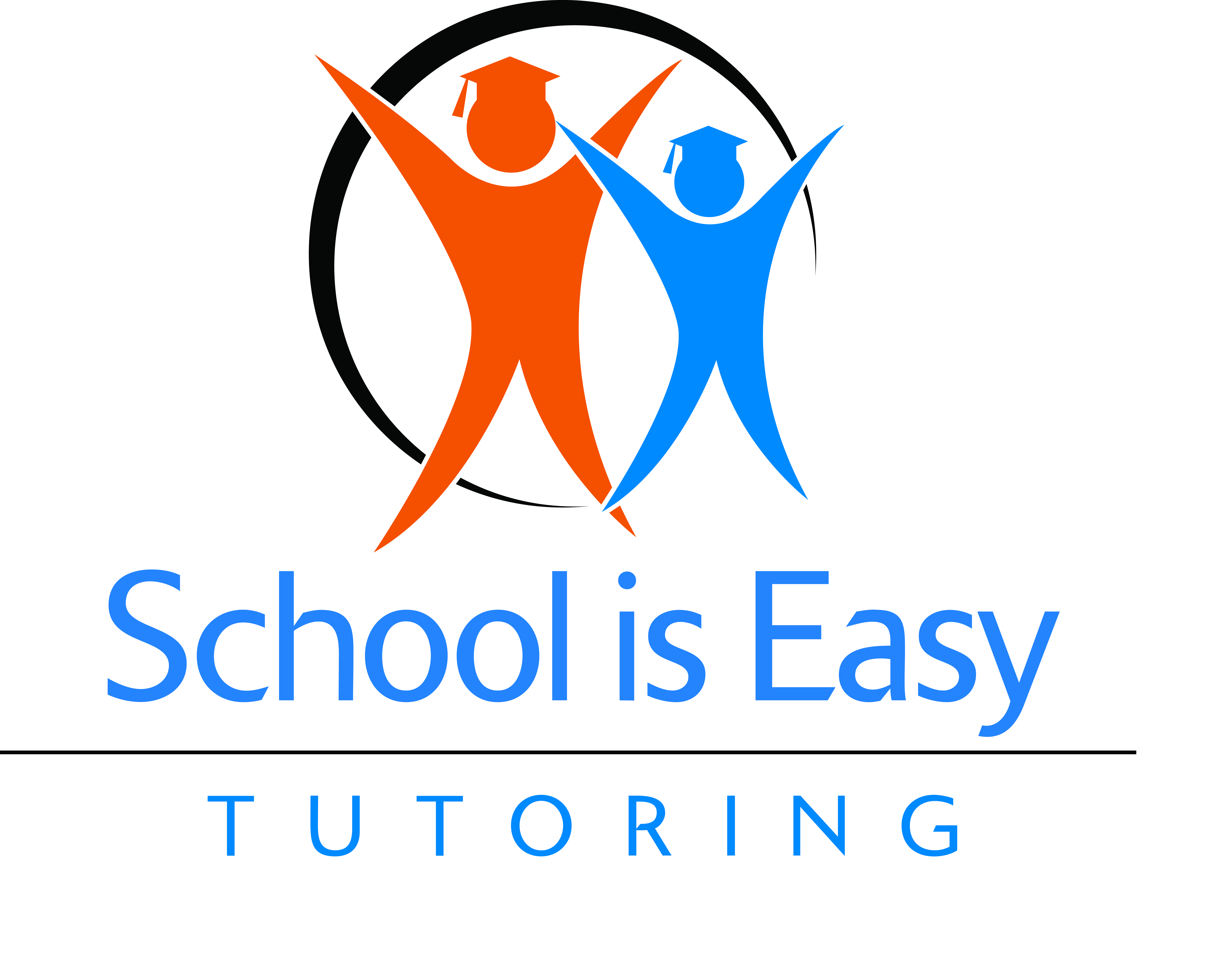 12
BRAND Reputation
Identification & Reputation
WHAT OTHERS SAY ABOUT YOU 
ONCE YOU HAVE LEFT THE ROOM.
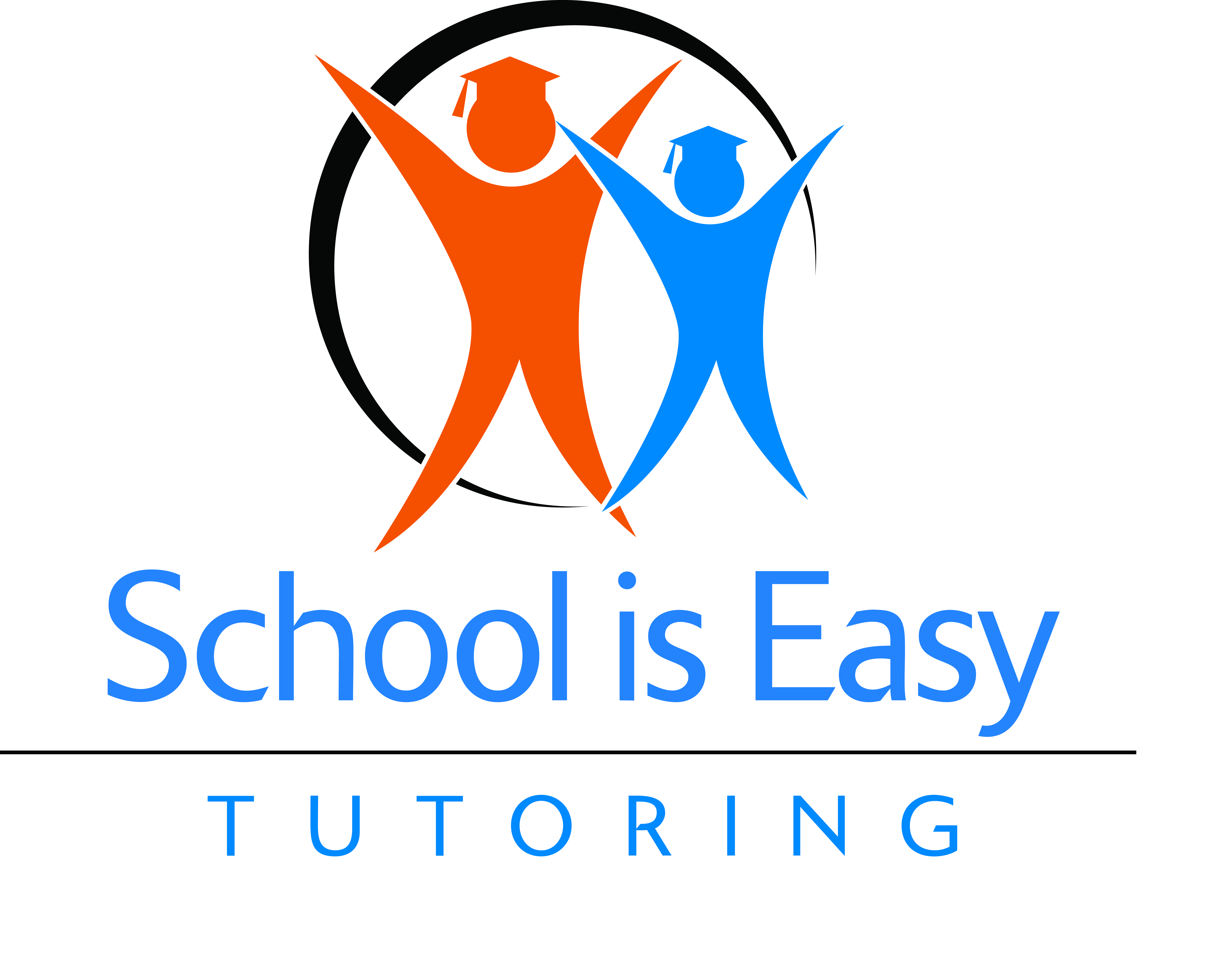 13
Recap - You Are The BRAND?
Things to Remember
BRAND 
What differentiates School is Easy in the market place.	

BRAND 
Comes alive through:
	Team - owner, tutor, teachers, clients & partnerships
	Logo - recognizable, fun
	Community - presence & involvement

BRAND
What others say about you once you have left the room.
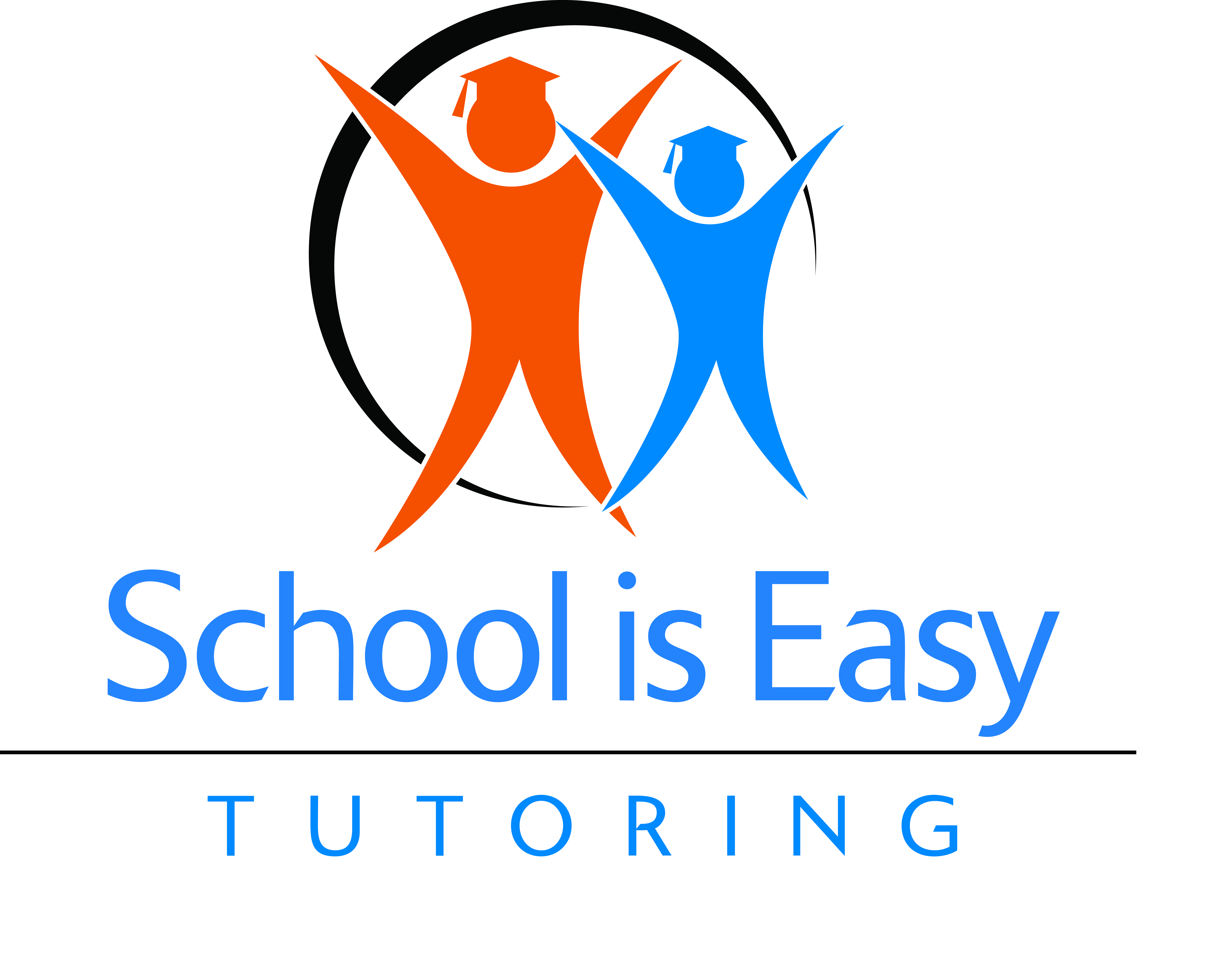 14
Recap - You Are The BRAND?
Ask Yourself: 
What do I want my School is Easy business to be known for? 

What do I want others to say about me and my business once I have left the room? 

What will I do to cultivate the reputation I want for my School is Easy business?
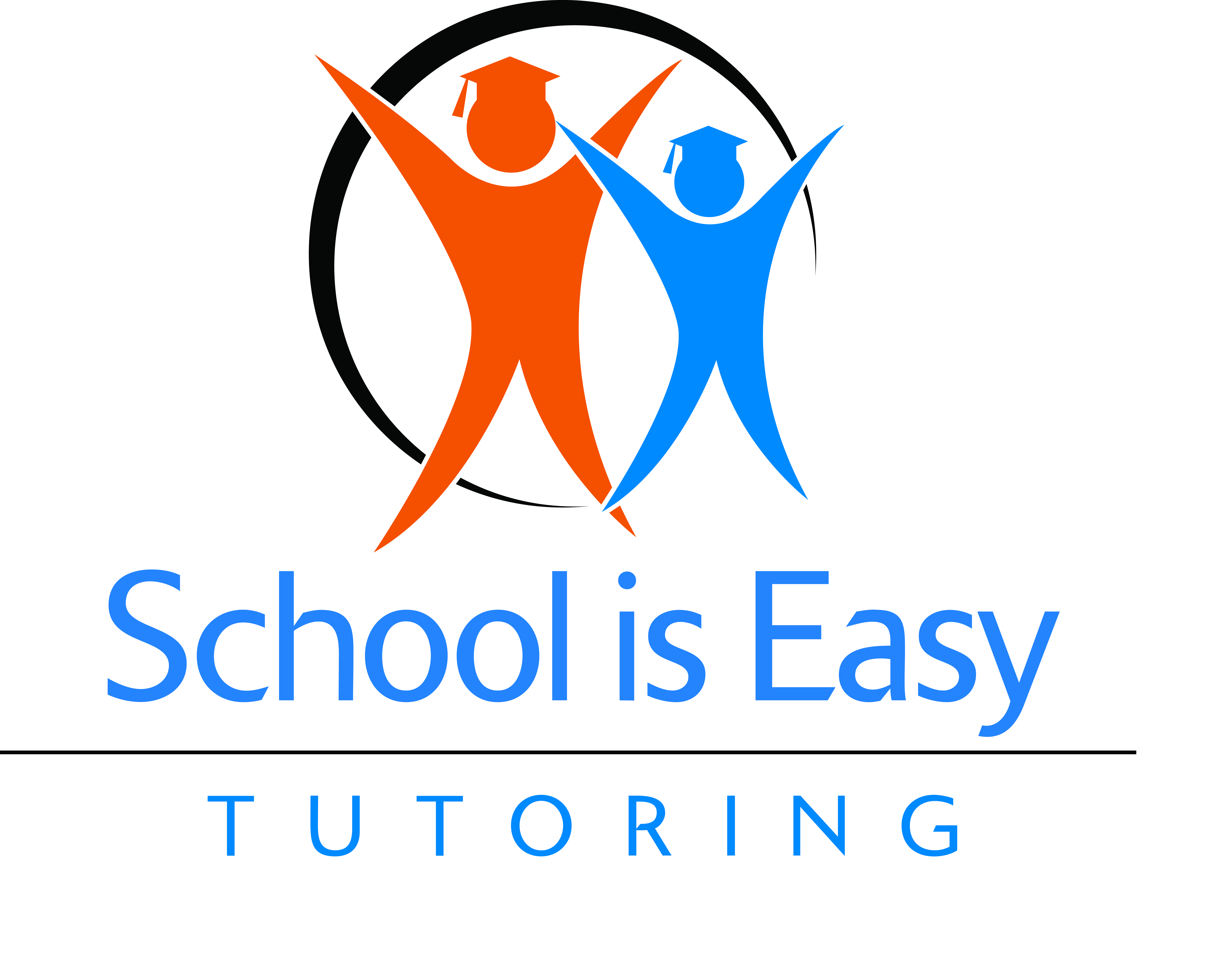 15
Clarity = Success
3. Brand, Target Market
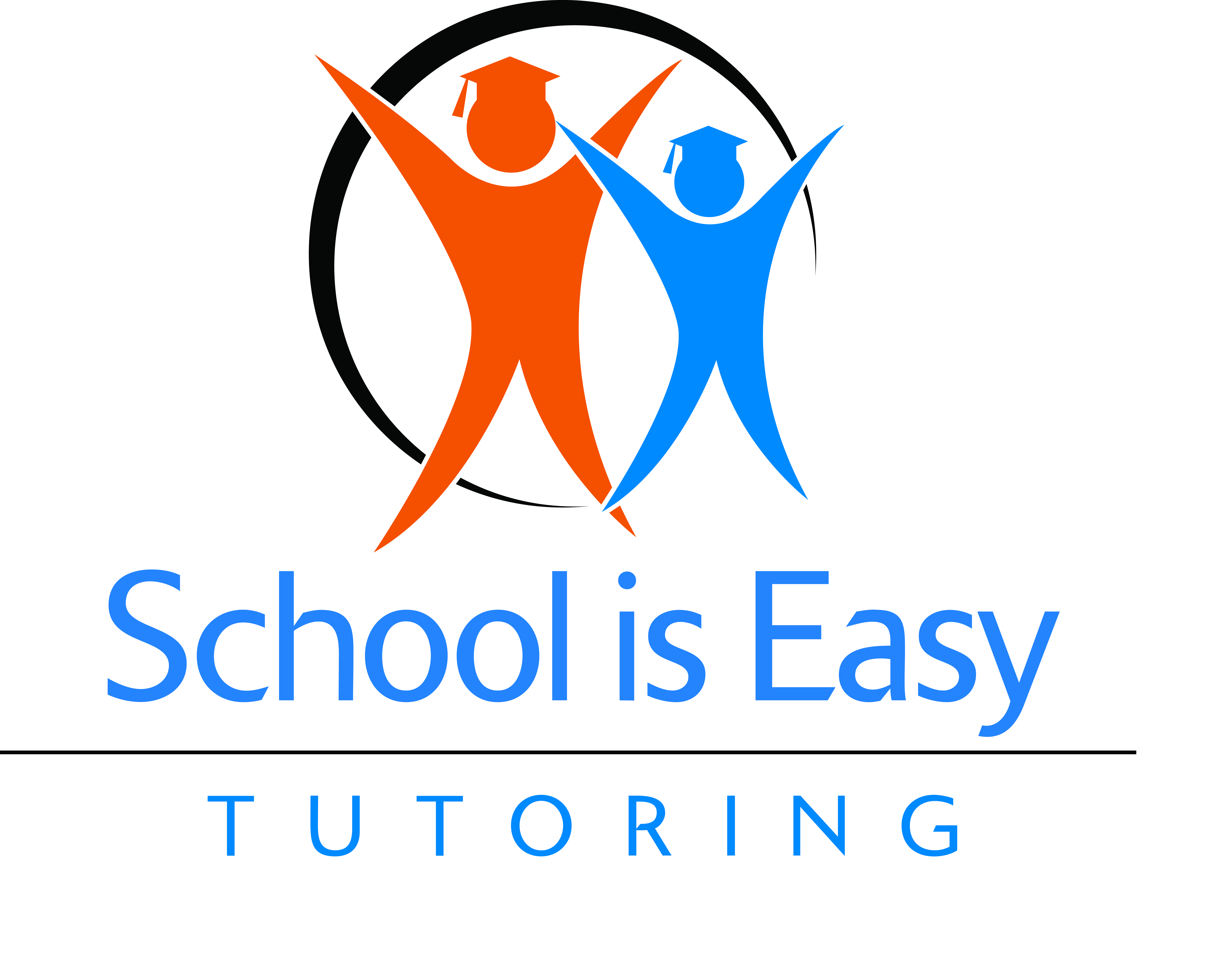 16
BRAND & a deeper dive into,
 Target Audience
1. Who are our Customers?
Parent / Guardian
Couple
Single
Co Parenting
Child
behind
gifted
learning challenged
Tutor 
certified teacher or not
Target Audience
2. Know & Understand
What are their challenges?
What are their needs and wants?
Where are they?
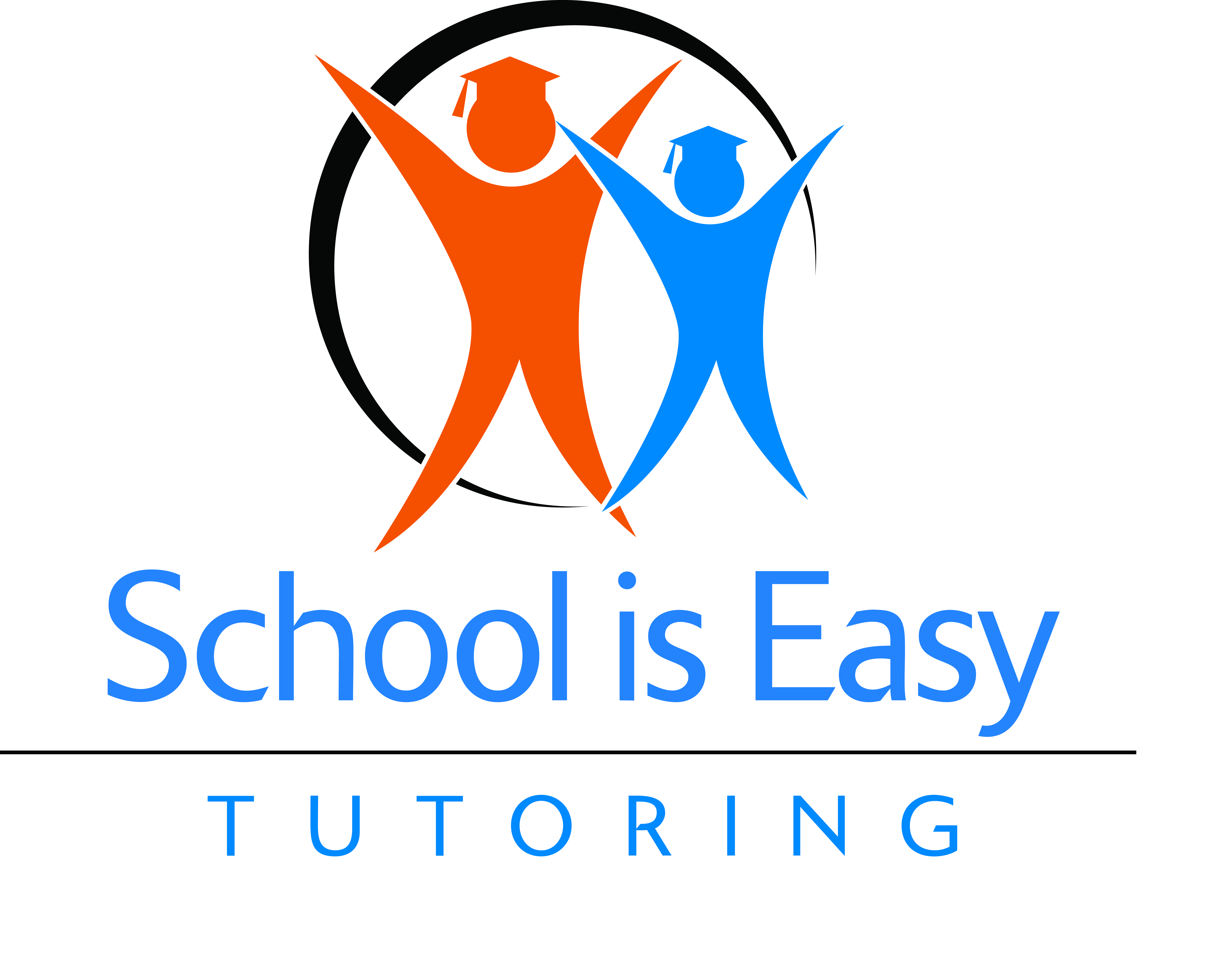 17
School is Easy,  
Parent / Guardian
Target Audience
Challenges? 
busy lifestyle(s)
butt heads with child when try to help
doesn’t know the subject so can’t help (they feel stupid)
more than one child 
live remotely
worries about safety of child with “stranger”
Needs and Wants? 
Convenience
Child to feel better about him/herself
To be a good parent 
Child to succeed
Safe environment for child
Where are they?
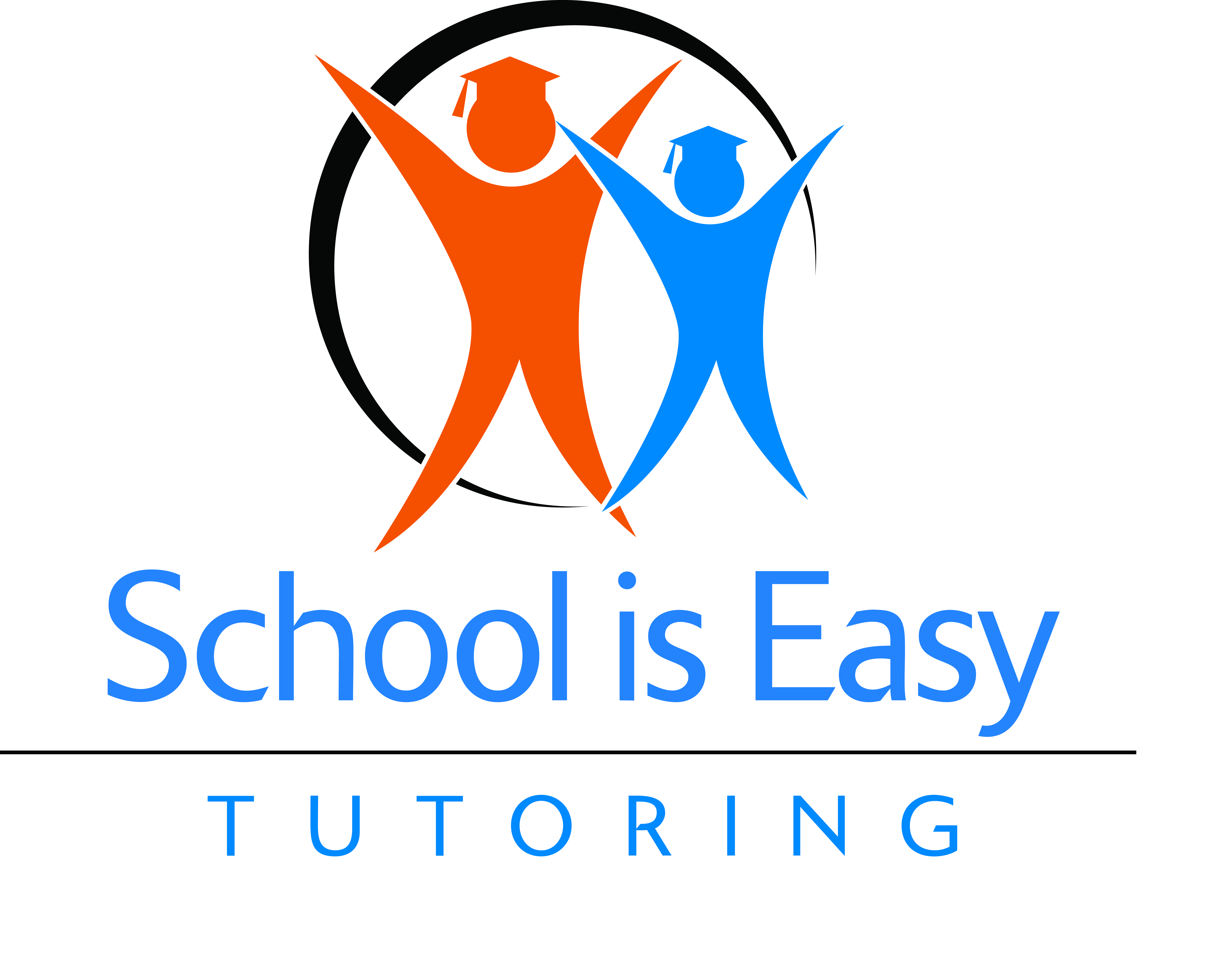 18
School is Easy,  
Child / Student
Target Audience
Challenges? 
doesn’t like the teacher/school/subject or has poor relationship with teacher
not enough one on one time with teacher at school
low self esteem because can’t do the work
lack of confidence / feels stupid / believes (s)he can’t do it
(undiagnosed) learning disability
Needs and Wants? 
Work with someone who is nice to them and 
can help them
fun and engaging
fit in with their friends
Where are they?
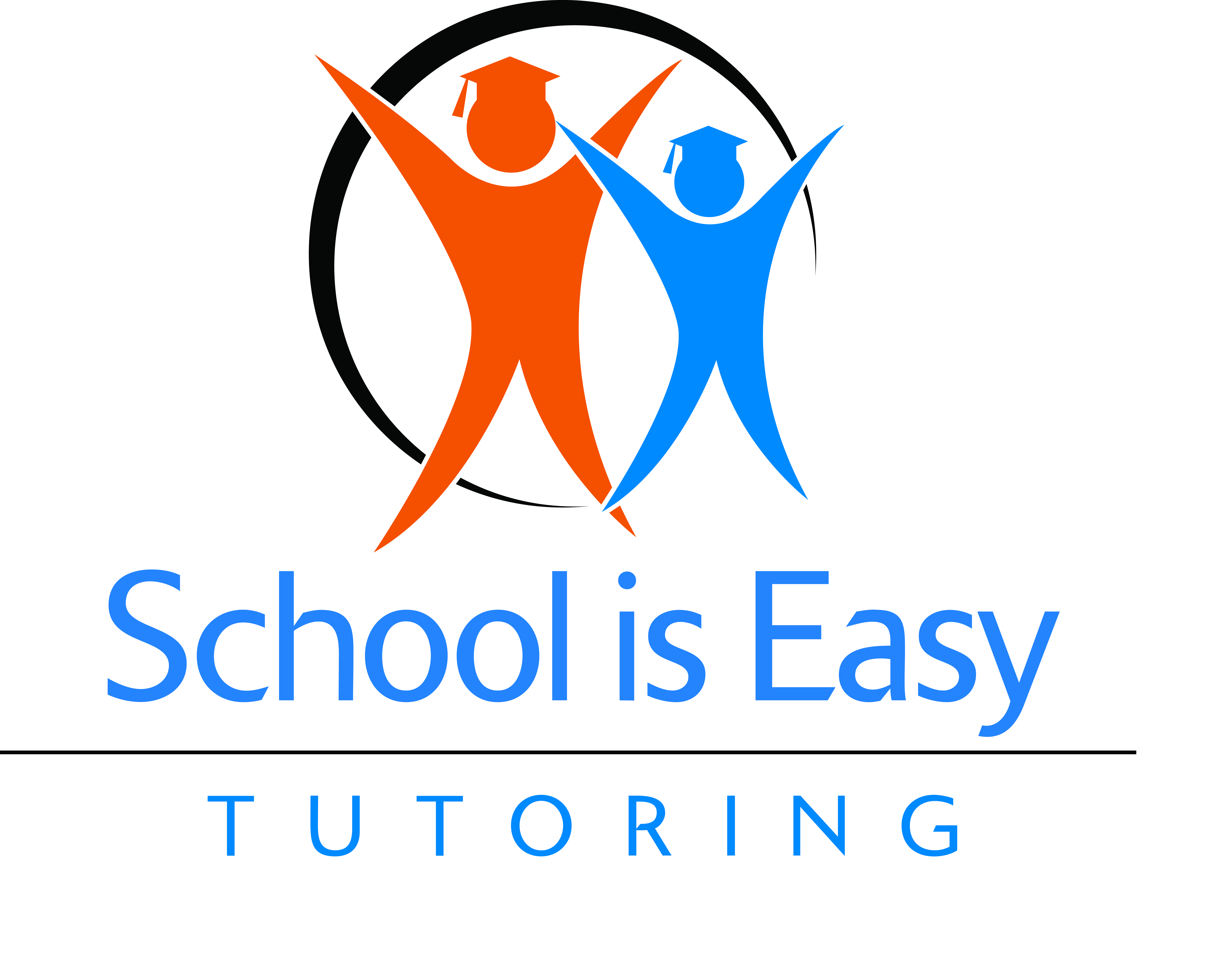 19
School is Easy,  
Tutor
Target Audience
Challenges? 
Can’t find regular work
Retired
Students cancel last minute (personal schedule is disrupted)
Finding kids to tutor
Too much paper work
Safety
Needs and Wants? 
Loves helping children learn
Wants to make extra money
Flexibility
Hassle free work
work close by
recognition & appreciation
Where are they?
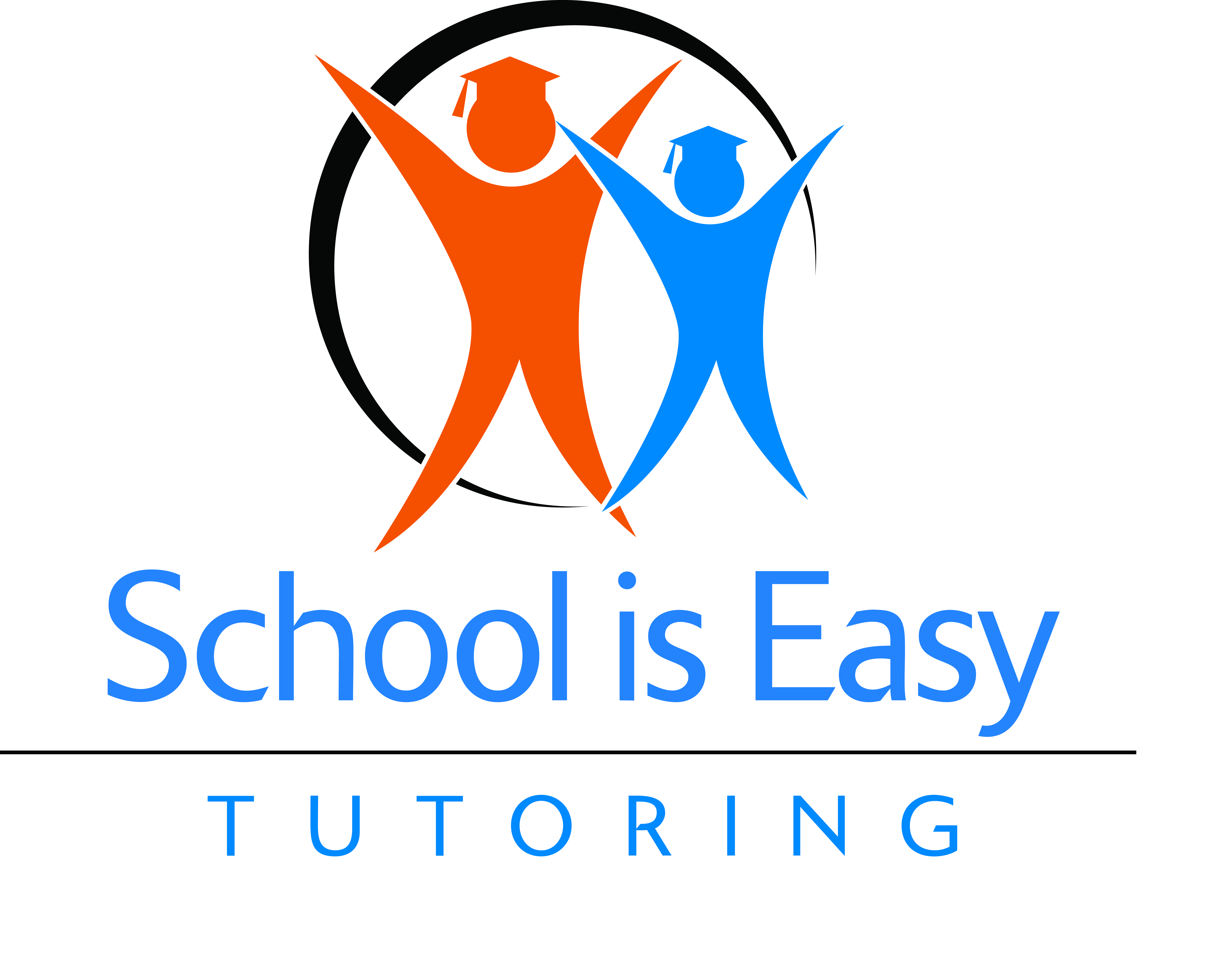 20
Review
 Business Model & Target Audience
The School is Easy Business Model
School is Easy Customers	
their challenges
their needs and wants
where we can find them
Why is this important to know?
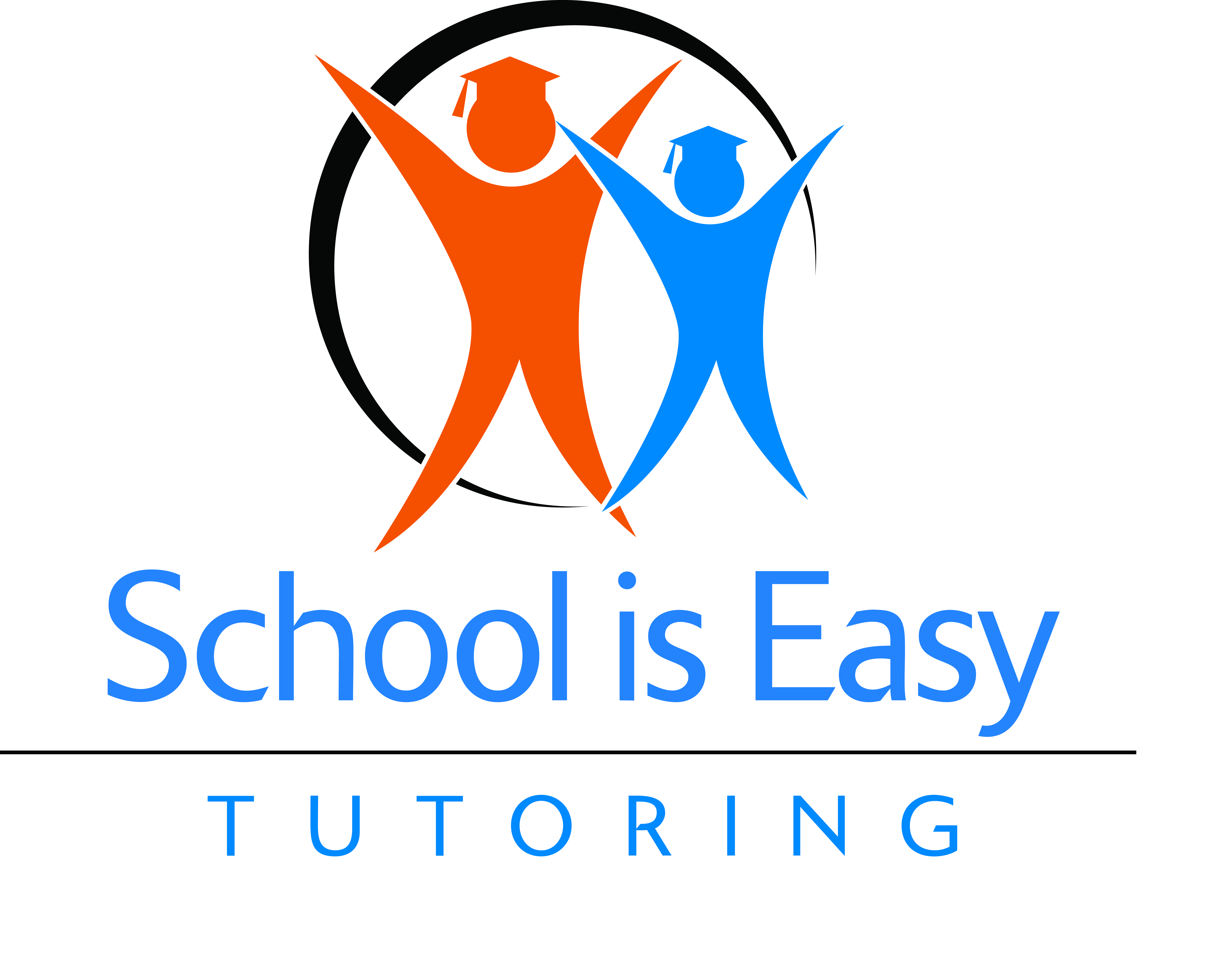 21
Review
 Business Model & Target Audience
Why is this important to know?
Provides a firm footing from which to run your business. It is the the foundation of the School is Easy Brand. Clarity = Success
Helps solidify for you, the type of business you are in and the customers who will value what you, as a School is Easy franchise, have to offer. Clarity = Success
Most importantly,  to solidify that not everyone will be your customer. 
AND THAT’S OKAY!
Simply refer them to another provider who can help and is within their budget (remember Mercedes vs Ford)
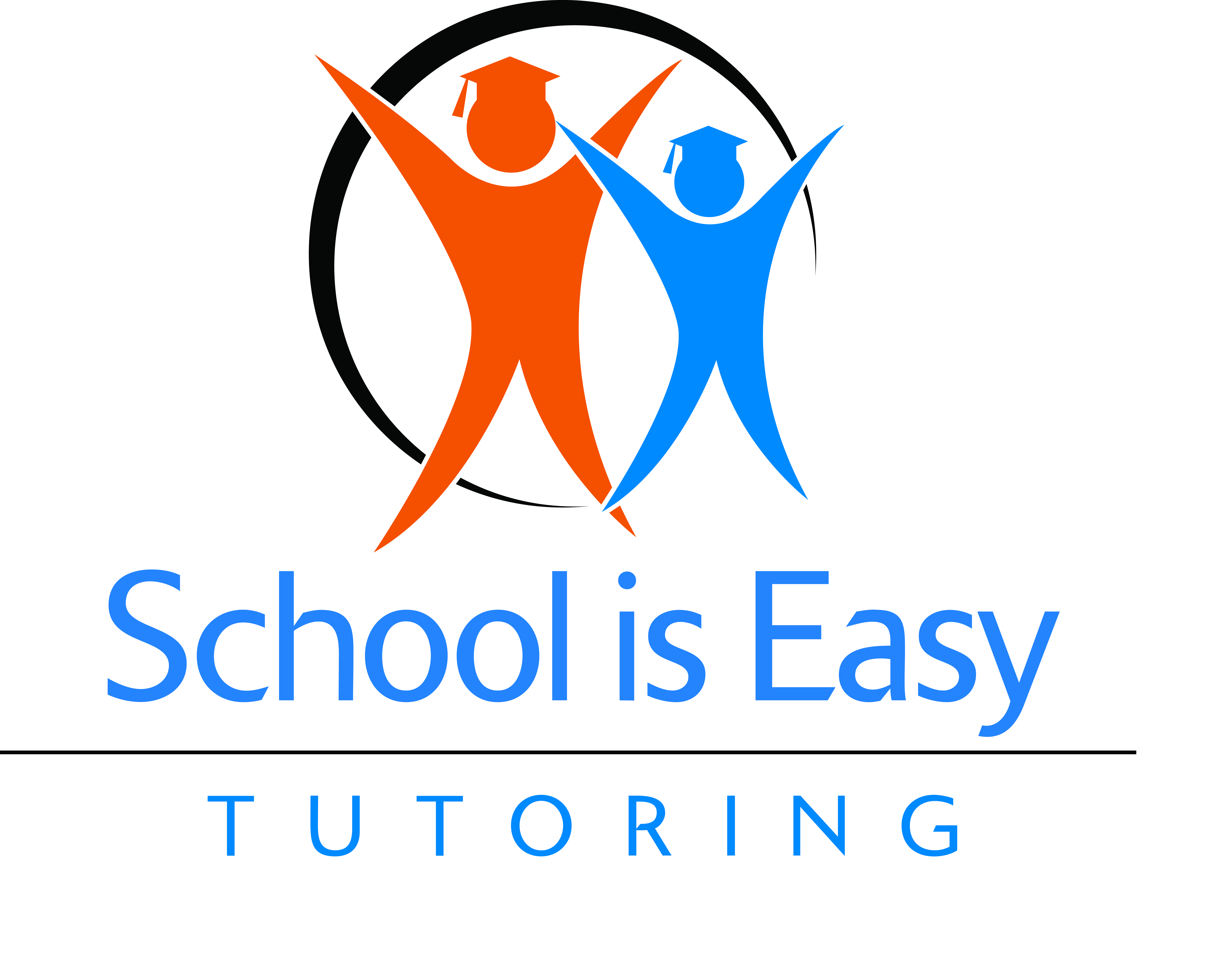 22
Clarity = Success
5. “What do you do?” – Part I
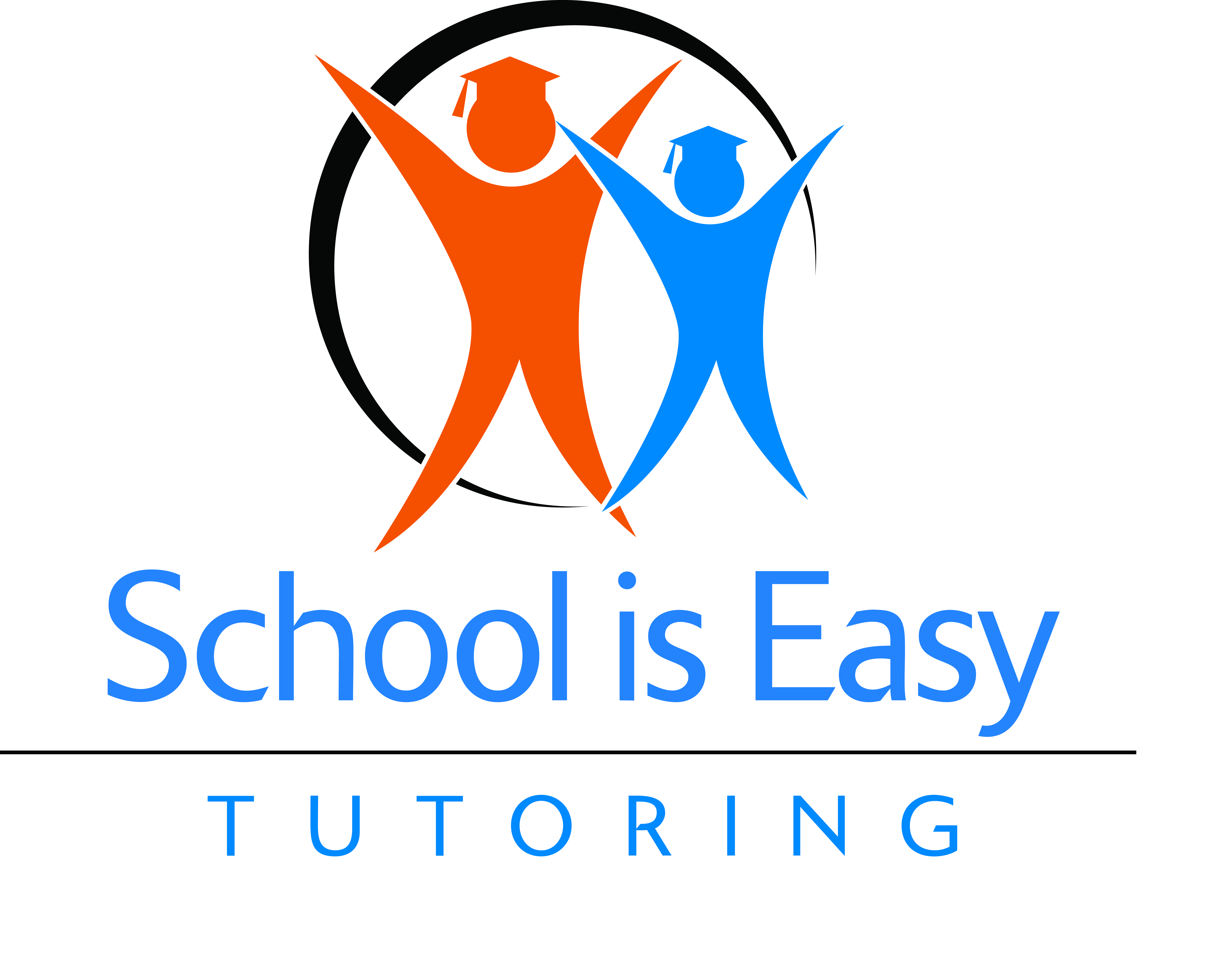 23
School is Easy owners are in the 
relationship business:
with your tutors, your clients and your community

The product School is Easy offers is: 
Tutoring

The service School is Easy provides is:
Focused attention and support to help struggling students succeed at school

What Parents are buying from School is Easy:
1. Value
2. Peace of Mind knowing their child is engaged, learning and experiencing win moments
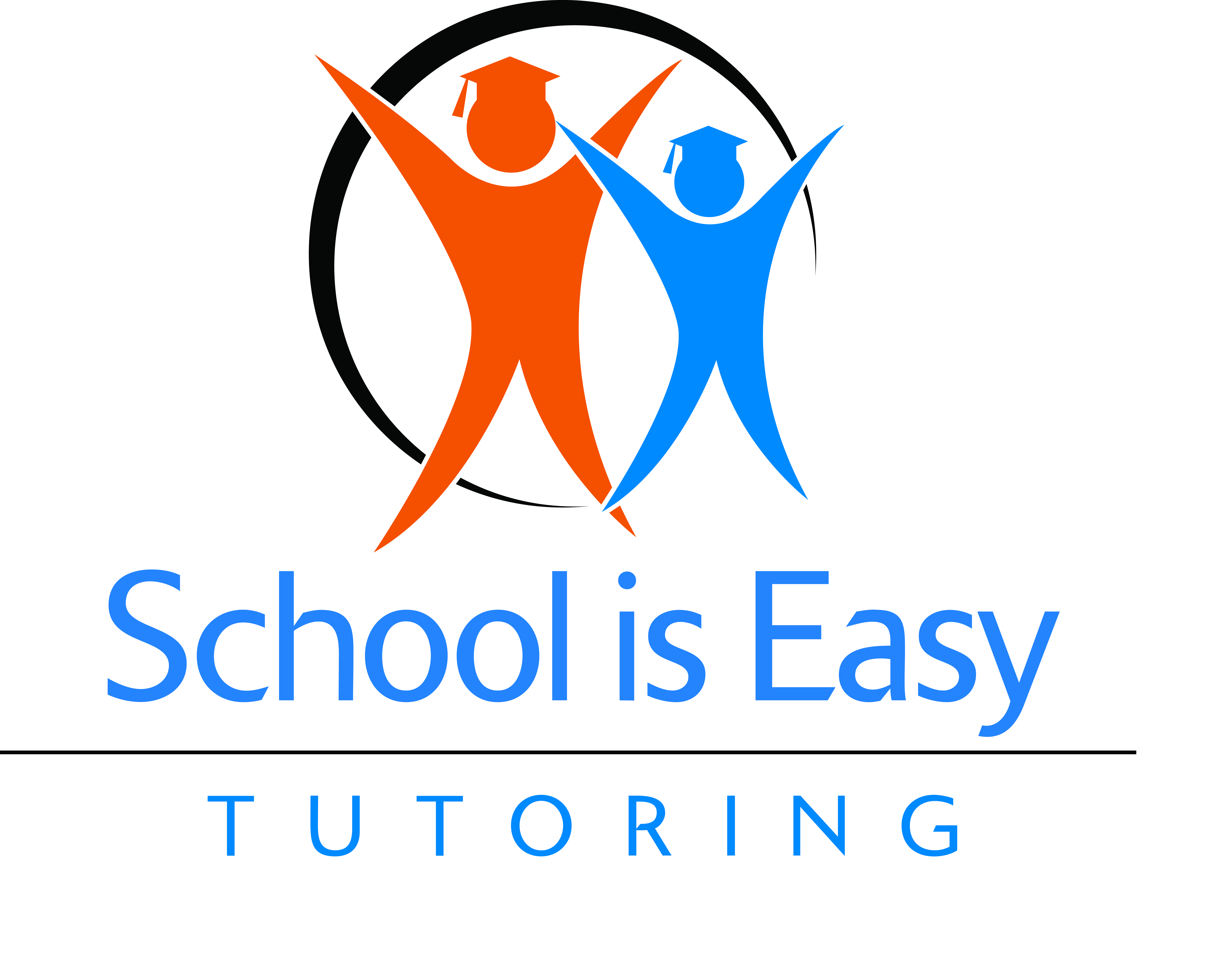 24
Owning the Relationship = Care & Follow up- who has which relationship with whom and why?
Schools / Teachers
Parents
You / Admin
Community
Child / Student
Tutors
25
Review  
 School is Easy Brand & Relationship
BRAND – What others say about you once you have left the room.
Know the business you are in VS. the product you sell.
Be clear on the product you sell VS. the service you provide VS what your customers are buying. 
When you own the relationship, when you care and follow up, New client and Tutor Referrals will come your way (the parents, the kids at school and tutors tell others about School is Easy) in addition, Teachers or school admin may recommend you to other parents in need.
Your reputation is being created based on experiences and word of mouth within your community – your reputation can be on a upward trajectory or it could be on its way down – You choose the trajectory
Watch your key relationships perform magic  (Lead Generation)
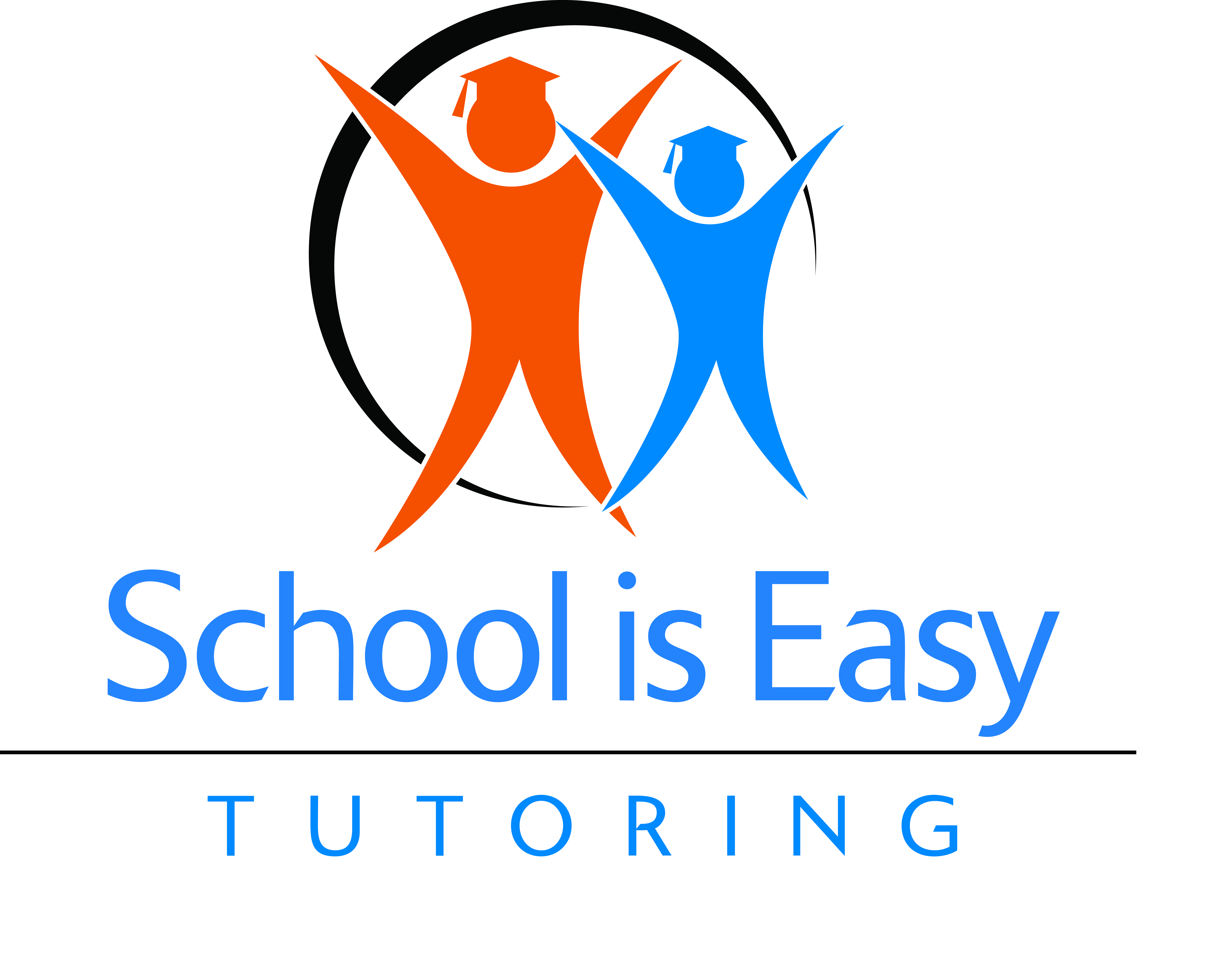 26
Clarity = Success
5. “What do you do?” – Part II
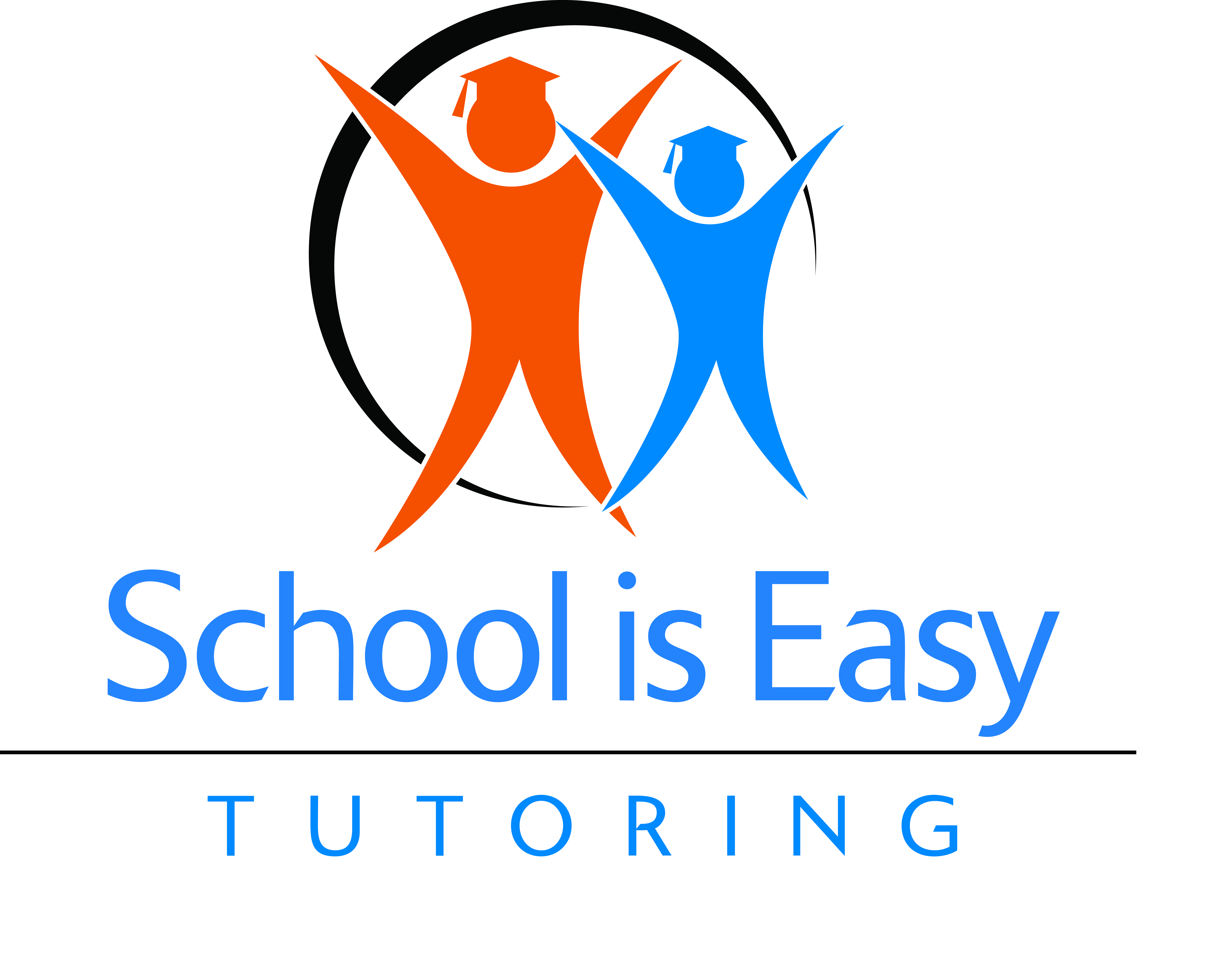 27
You are in the Relationship Business:
with your tutors, your clients and your community

SIE product is: 
Tutoring

The Service SIE provides is:
Focused attention and support to help struggling students succeed at school

What Parents are buying:
1. Value
2. Peace of Mind knowing their child is engaged, learning and experiencing win moments
WHAT do you do?
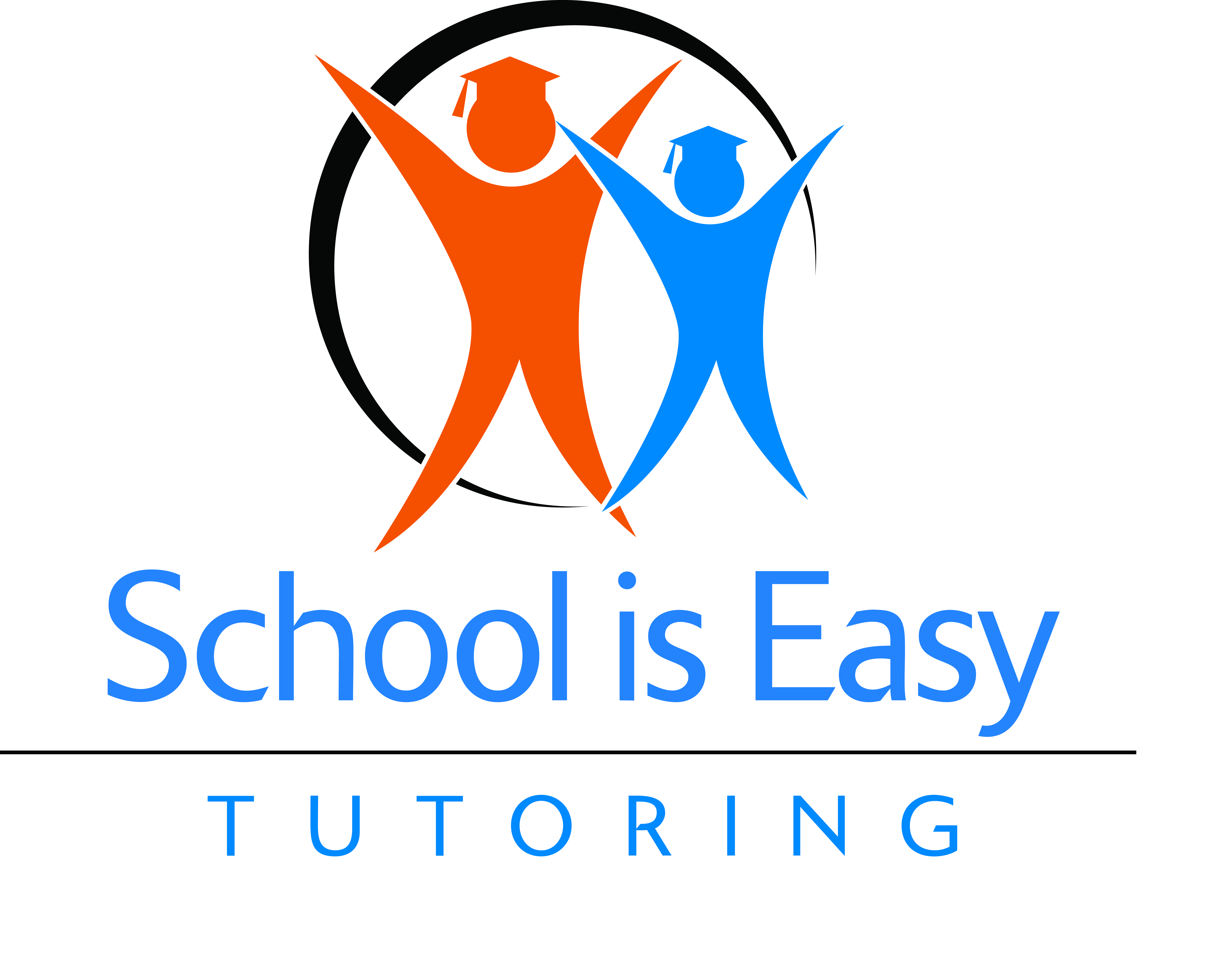 28
Why You Do What You Do.


Simon Sinek: Start With Why
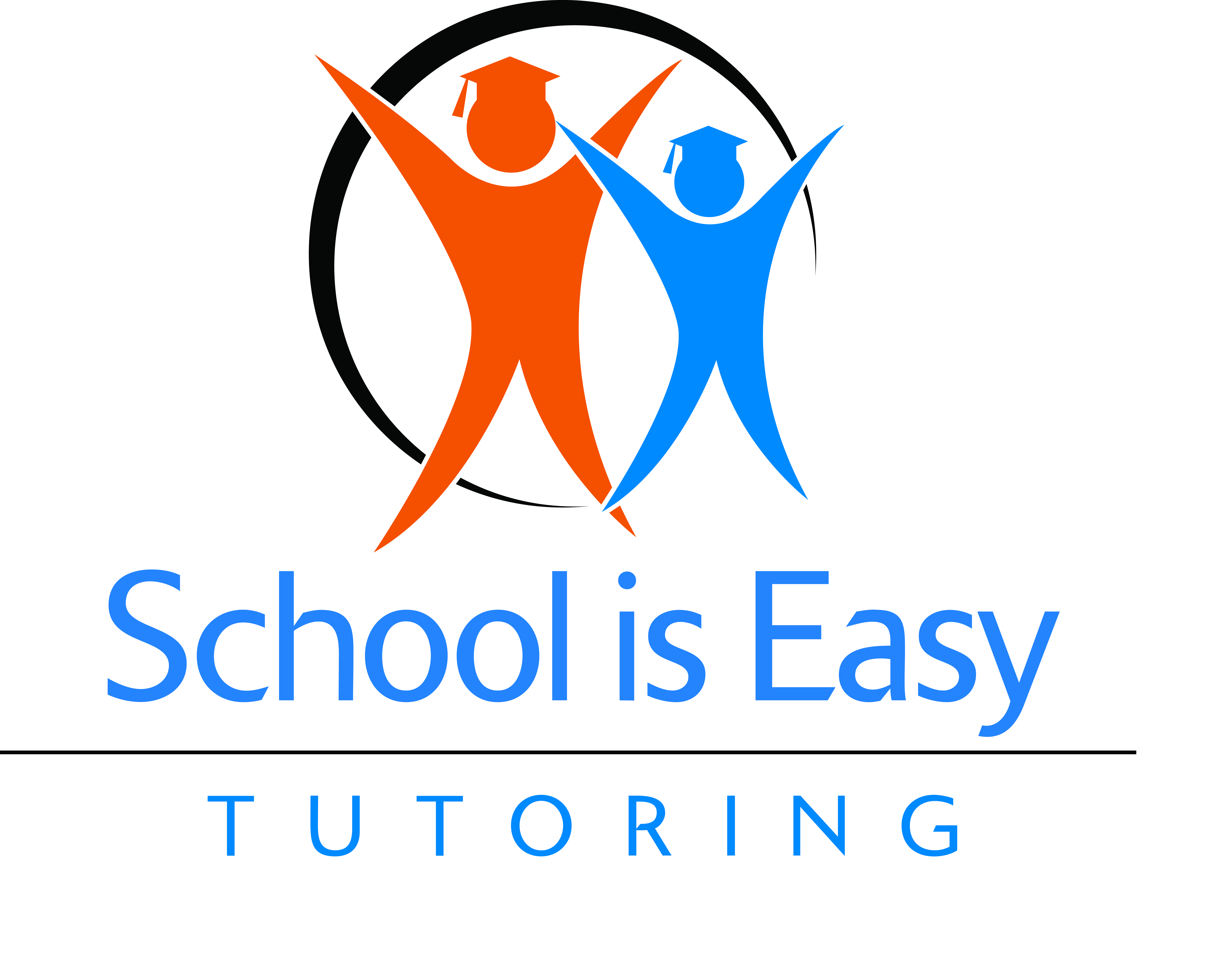 29
Why You Do What You Do.
Notes from Video

People don’t buy what you do (tutoring), they buy why you do it (to help struggling students).
The goal is not to do business with everybody who needs what you offer, the goal is to do business with people who believe what you believe. 
The goal is not to just hire people – the goal is to hire tutors who believe what you believe.
Therefore: ”Why” can affect how we:
Speak to Parents and Enroll Students
Hire Tutors 
Market within the community
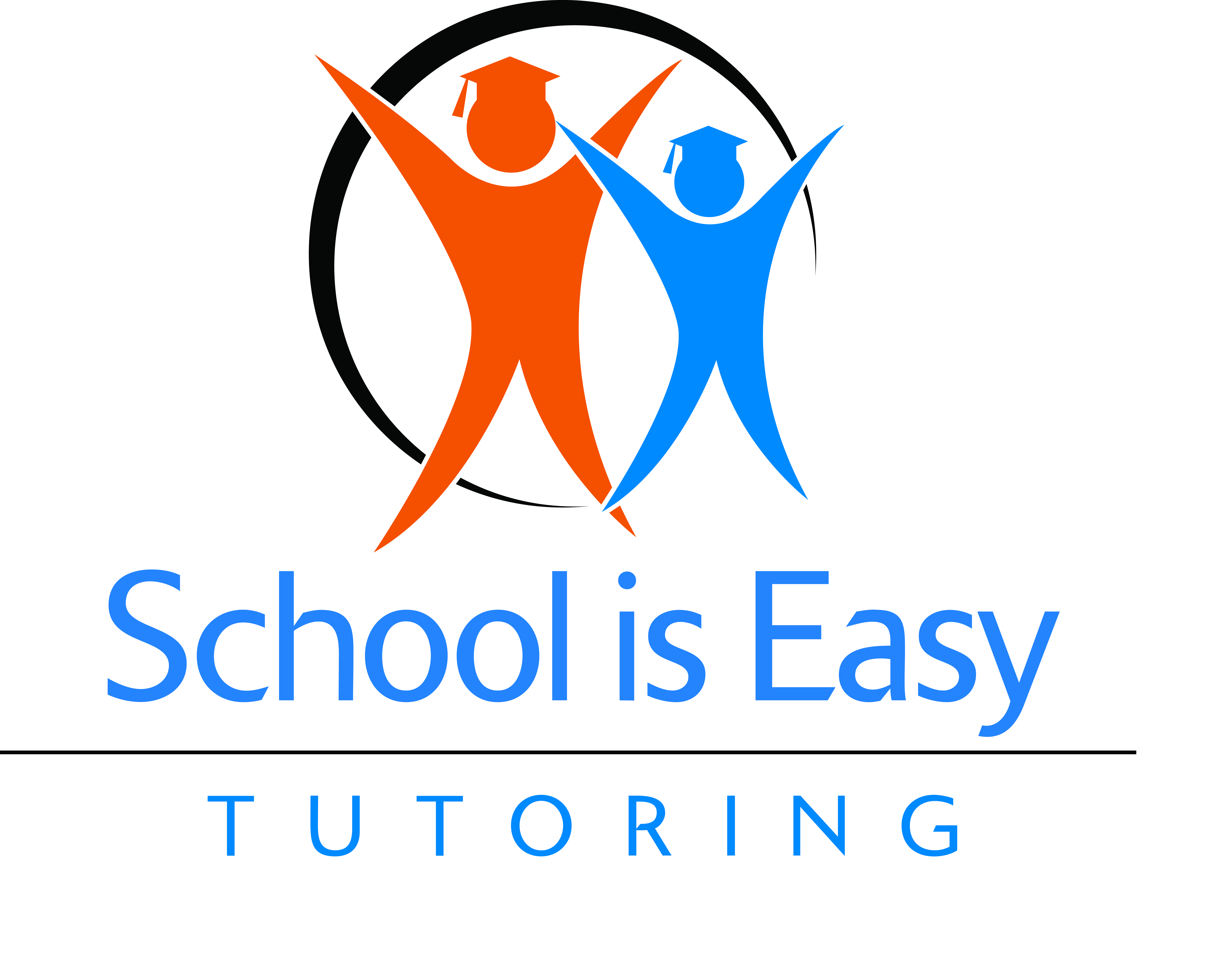 30
You are in the Relationship Business:
with your tutors, your clients and your community

SIE product: 
Tutoring

The Service SIE provides:
Focused attention and support to help struggling students succeed at school

What Parents are buying:
1. Value
2. Peace of Mind knowing their child is engaged, learning and experiencing win moments
“What do you do?”
WHY –purpose, belief (think about what parent is buying or bigger picture impact ex: where futures begin / launching student success)
HOW – Service & 5M’s: meet, make a plan, match, monitor, modify)
WHAT – Product
Our <product and service> 
helps <customer> 
who want to <X> 
by <verb e.g.. reducing, avoiding> <pain> 
and <verb, e.g. increasing, enabling> <gain/pleasure> 
unlike <competing value proposition>
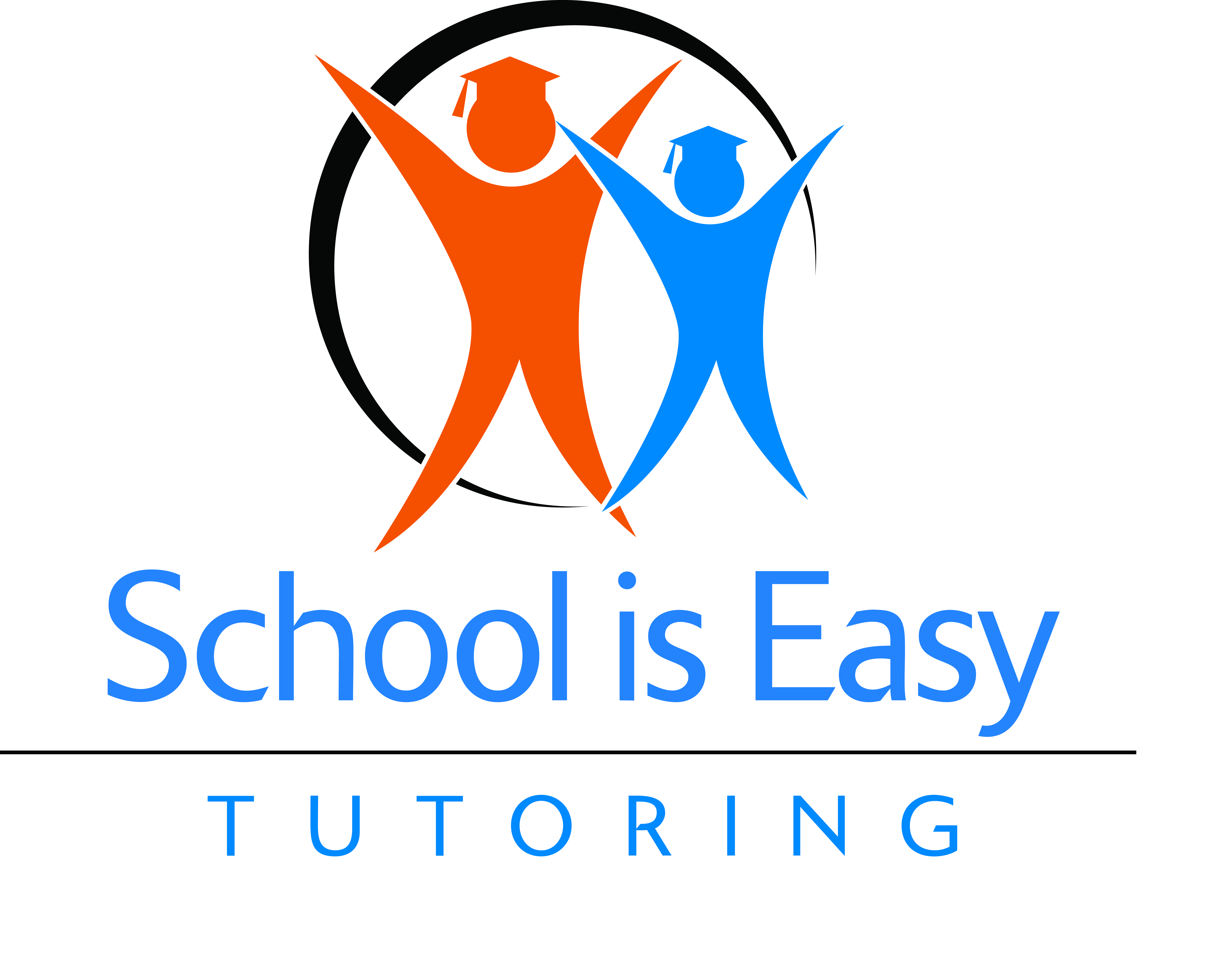 31
“What do you do?”
Samples
I help students succeed at school. 

I own the local School is Easy tutoring company and I help struggling students succeed at school. We do this by helping to reduce the student’s school associated anxiety and increasing their self confidence. With greater self confidence our students are better able to tackle the learning concepts they’re currently working on in class. 

I am in the business of launching student success and providing peace of mind to Mom’s and Dad’s worried about the future of their children.

I help parents whose child has become disengaged at school and they feel helpless and are struggling to re-engage them.
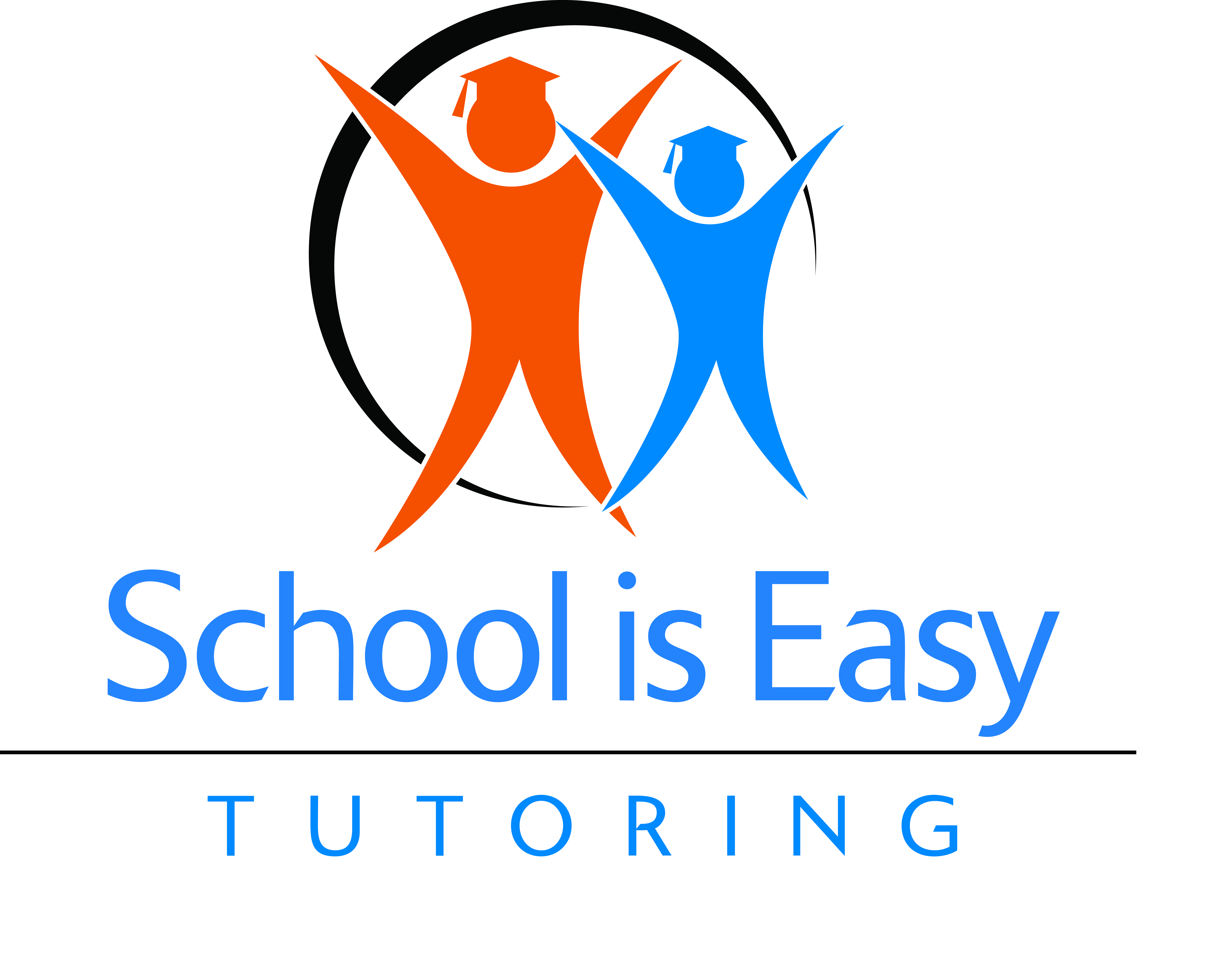 32
Wrap Up & Review 
Foundation of SIE Tutoring

Clarity = Success

Know and understand our business model and the customers you serve.

If you are not upholding the School is Easy BRAND you are not operating a School is Easy Franchise.

“What do you do?” – People don’t buy what you do, they buy why you do it and the goal is not to do business with everyone.
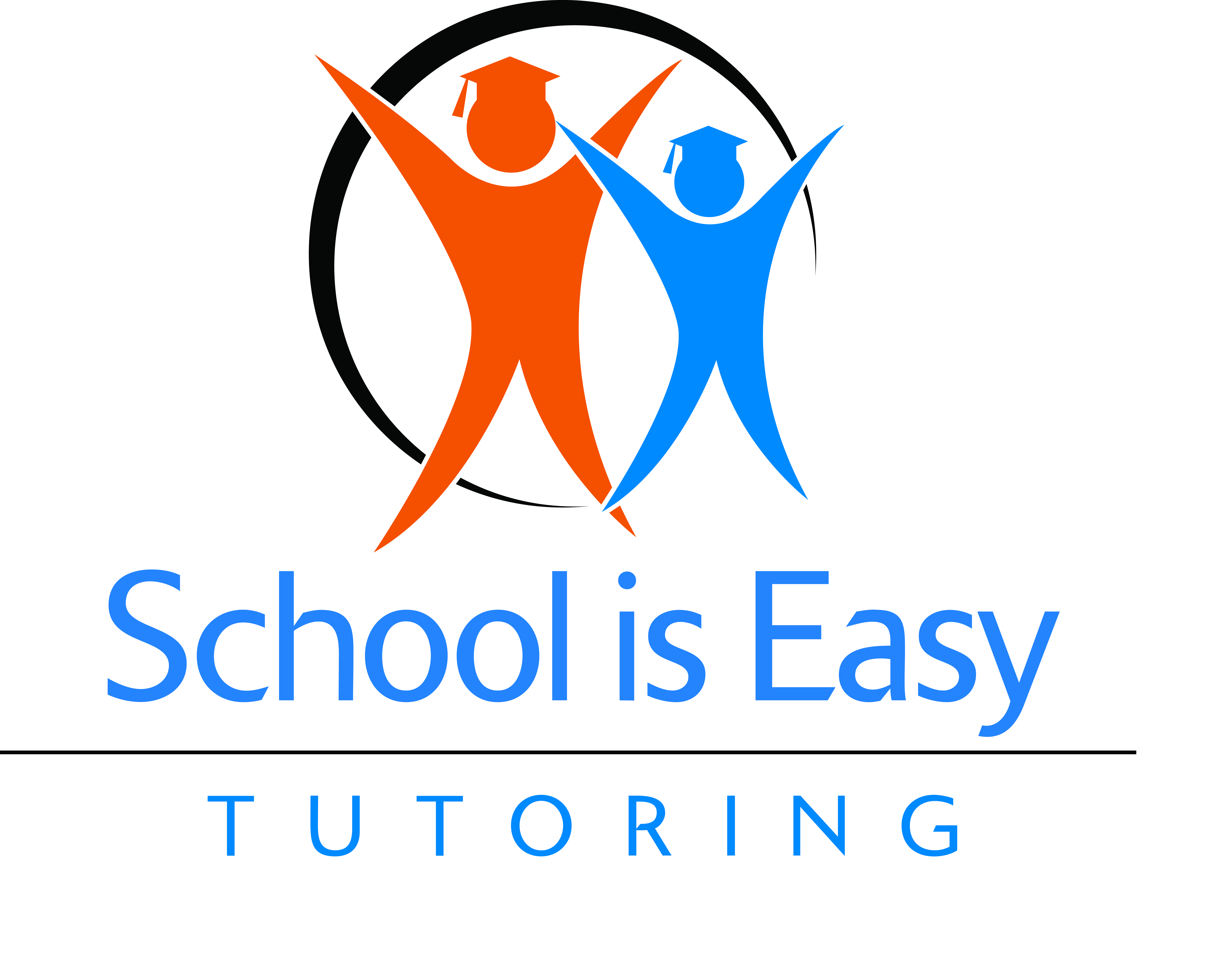 33